ДЕНЬ ГОРОДА КАШИРА
НАВСТРЕЧУ 665-летию
1998 год
1998 год - страна переживает очередное шоковое состояние: перестановка в правительстве, финансово-экономический кризис. Поводов для праздников мало, но и в это нелегкое время каширяне не забыли про День рождения любимого города и провели его так же весело и интересно, как и в предыдущие годы. 
Мы предлагаем ознакомиться с празднованием Дня города Кашира в её 642 год рождения.
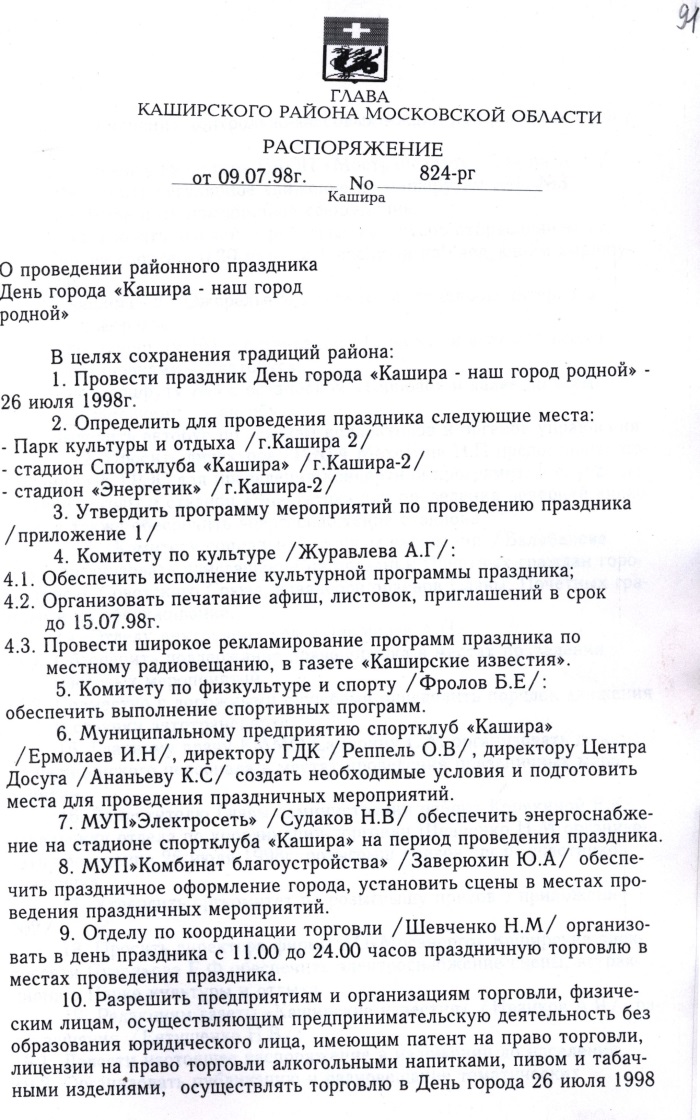 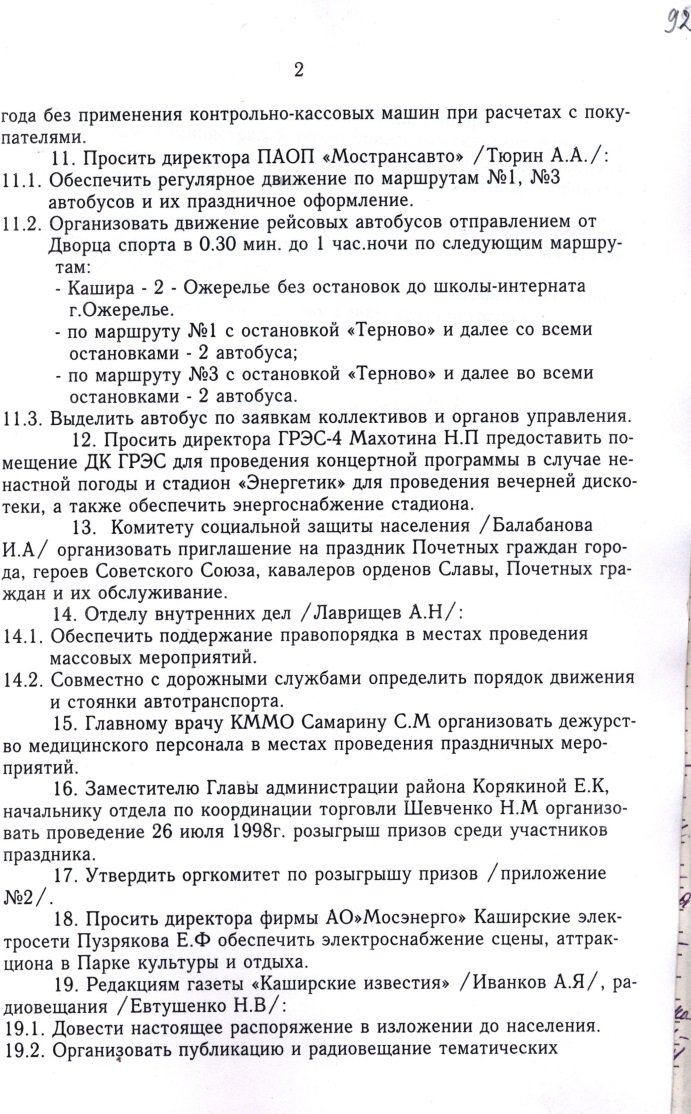 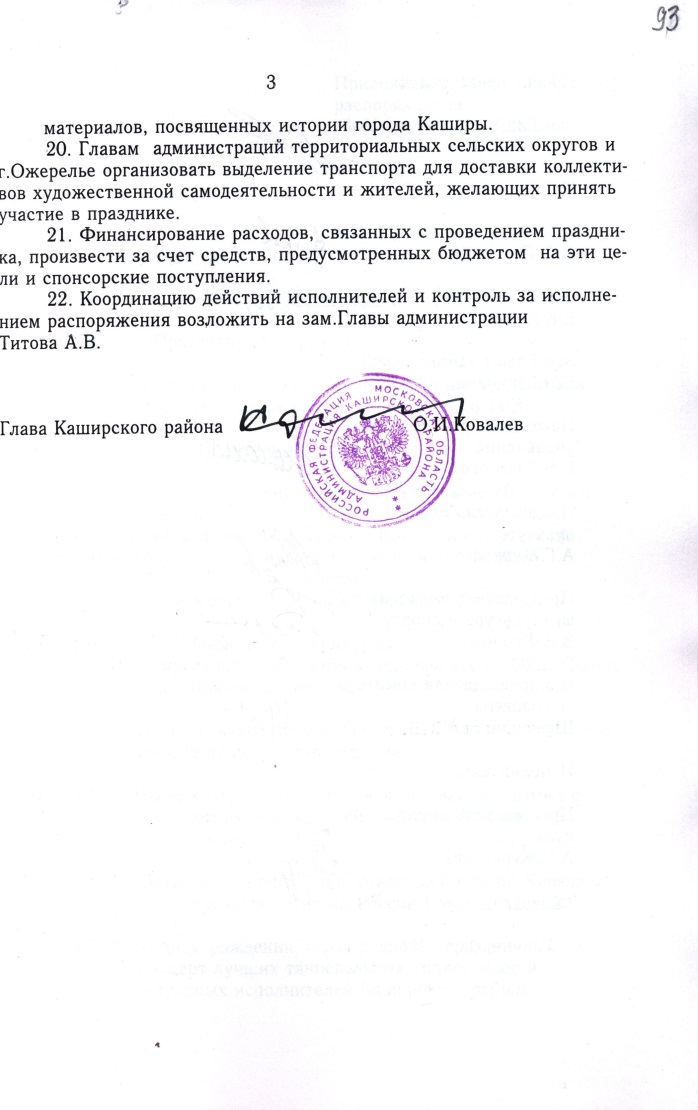 Ф.69 оп.1 д.604 д.91-93
Распоряжение Главы Каширского района Московской области о проведении Дня города в 1998 году
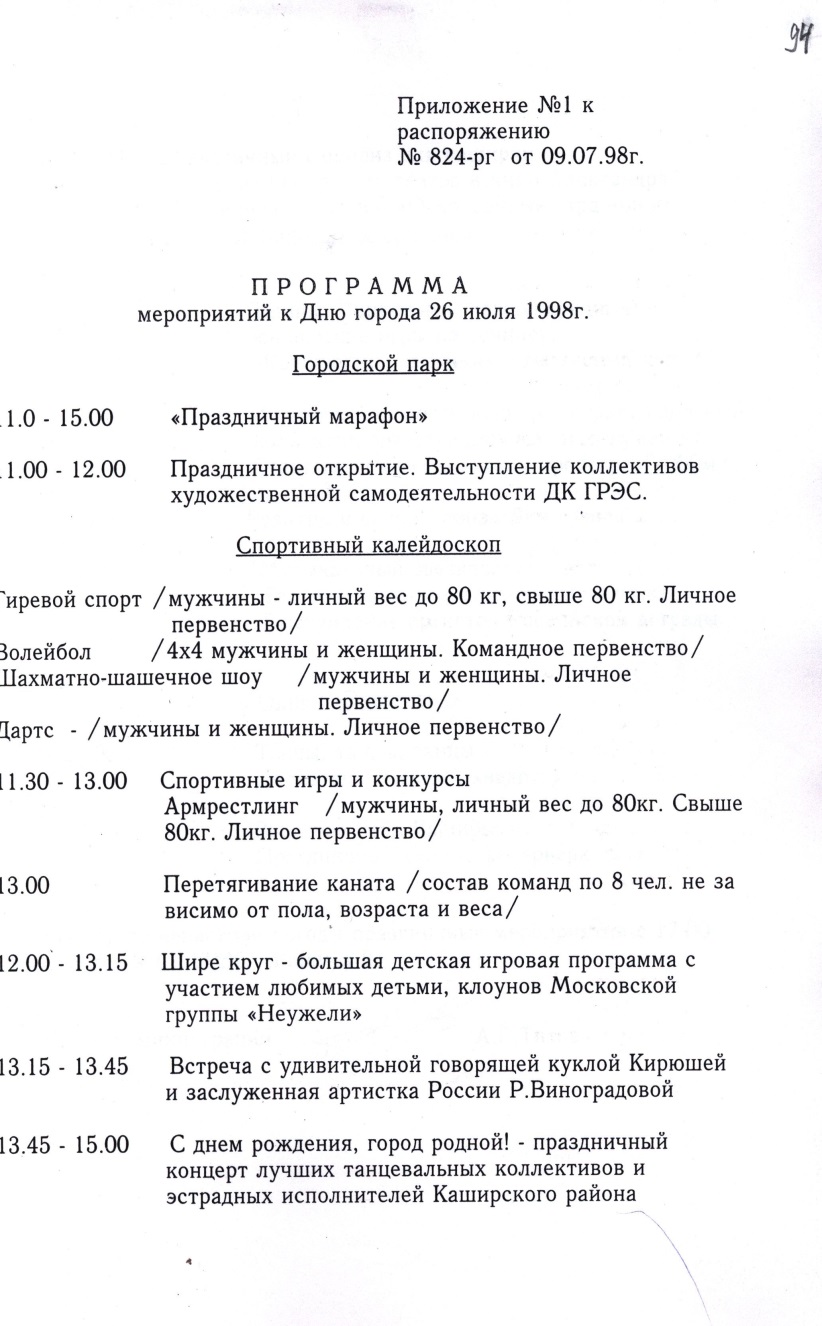 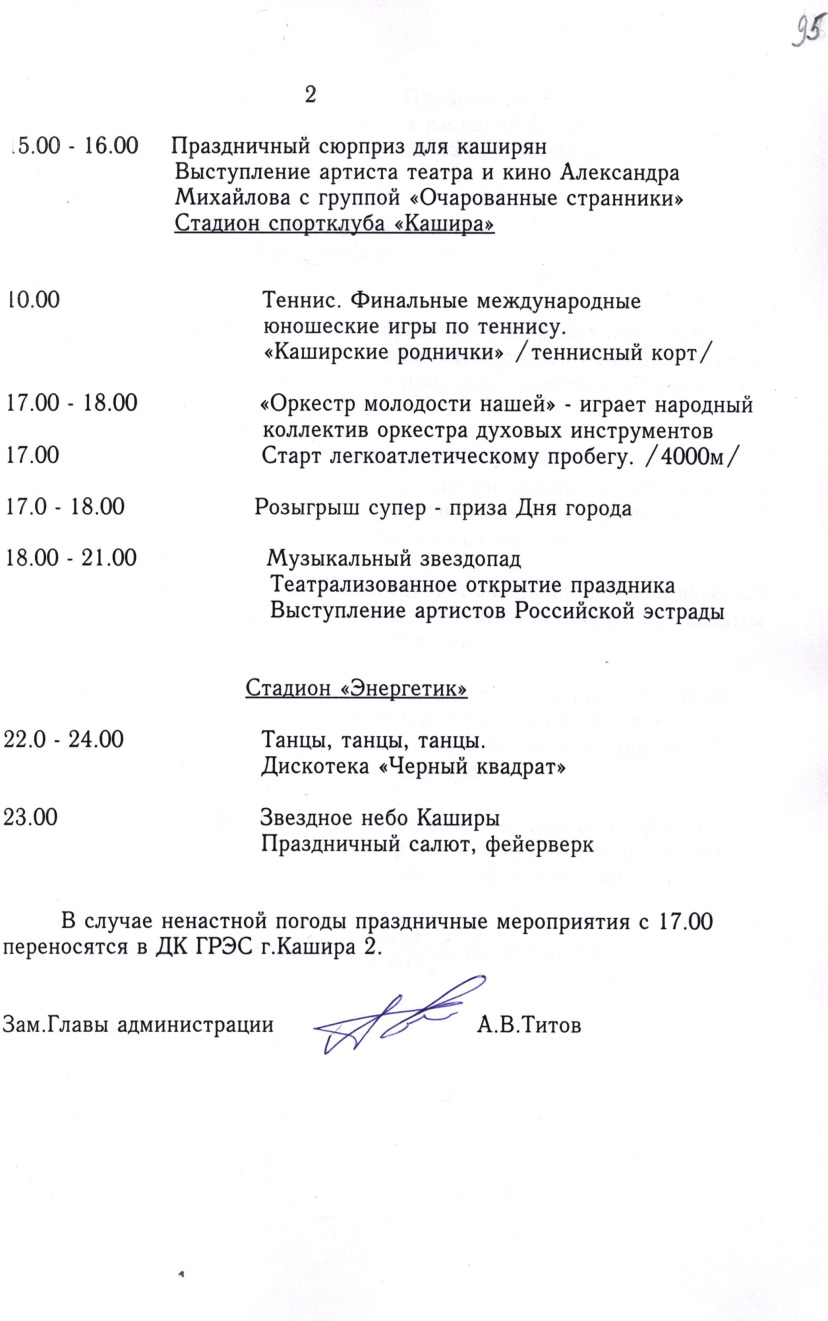 Ф.69 оп.1 д.604 д.94-95
Приложение к распоряжению Главы Каширского района Московской области о проведении Дня города в 1998 году
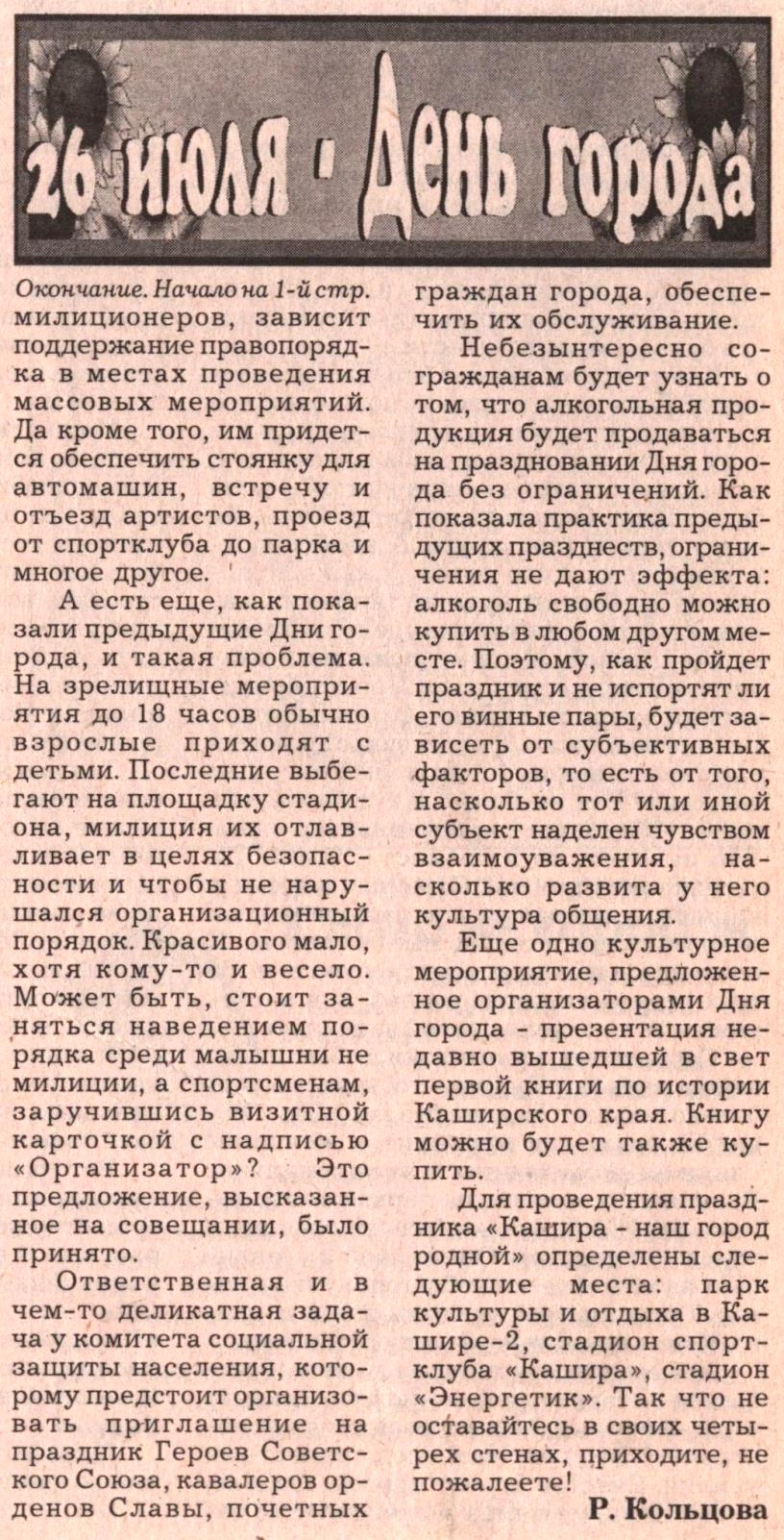 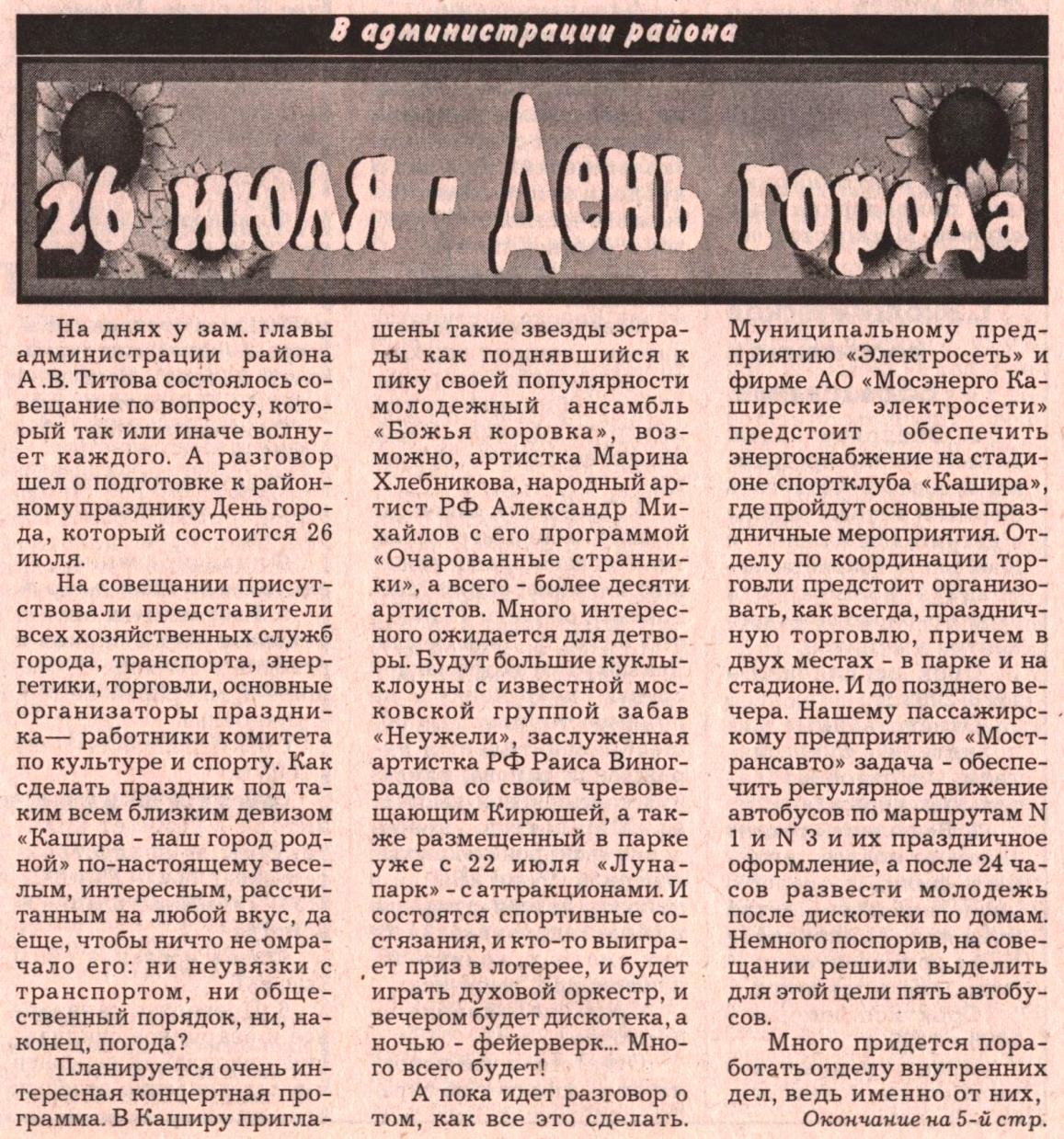 Ф.43 оп.1 д.83 д.32,34
«Каширские известия» 
от 11.07.1998 № 84 (12239)
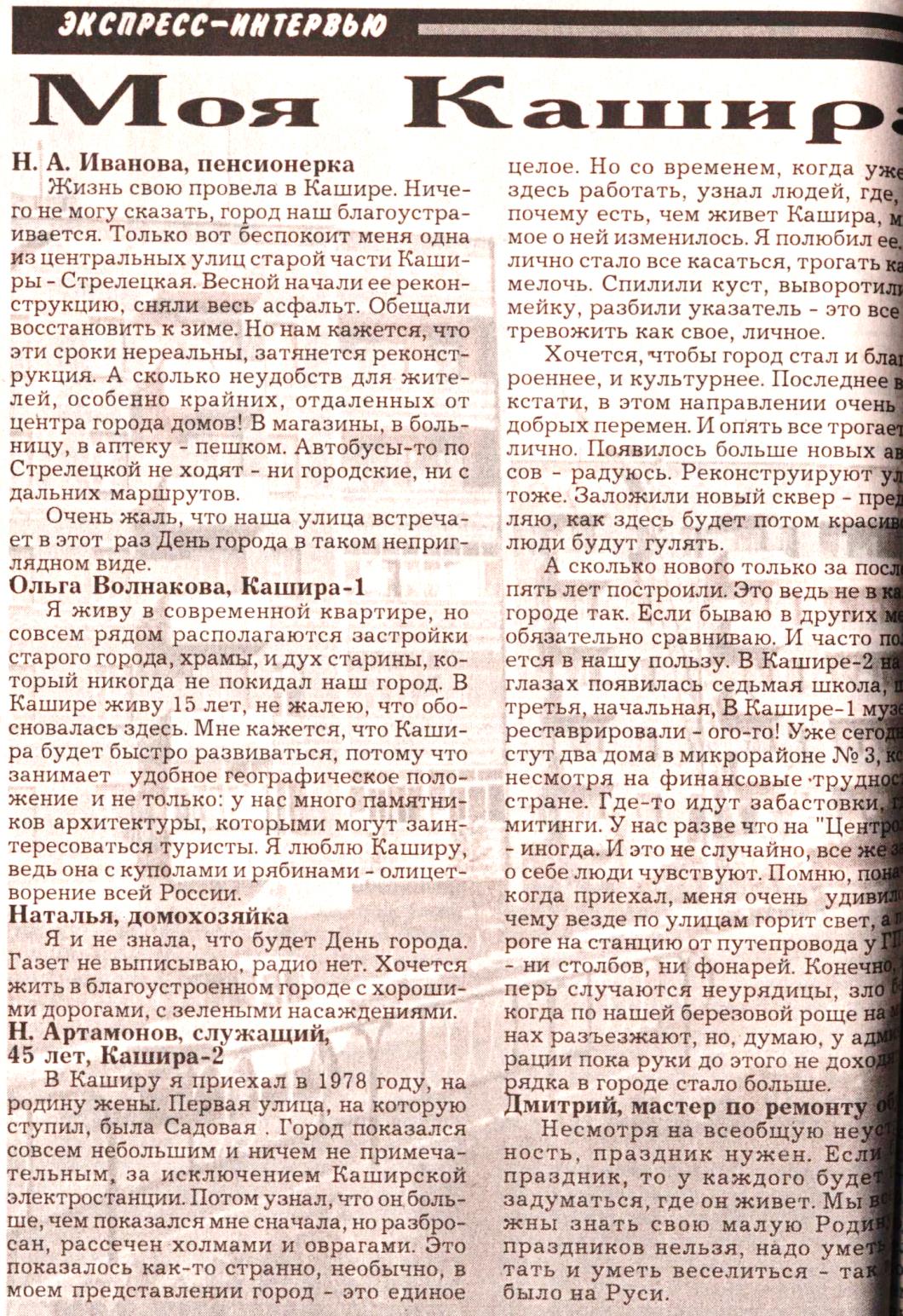 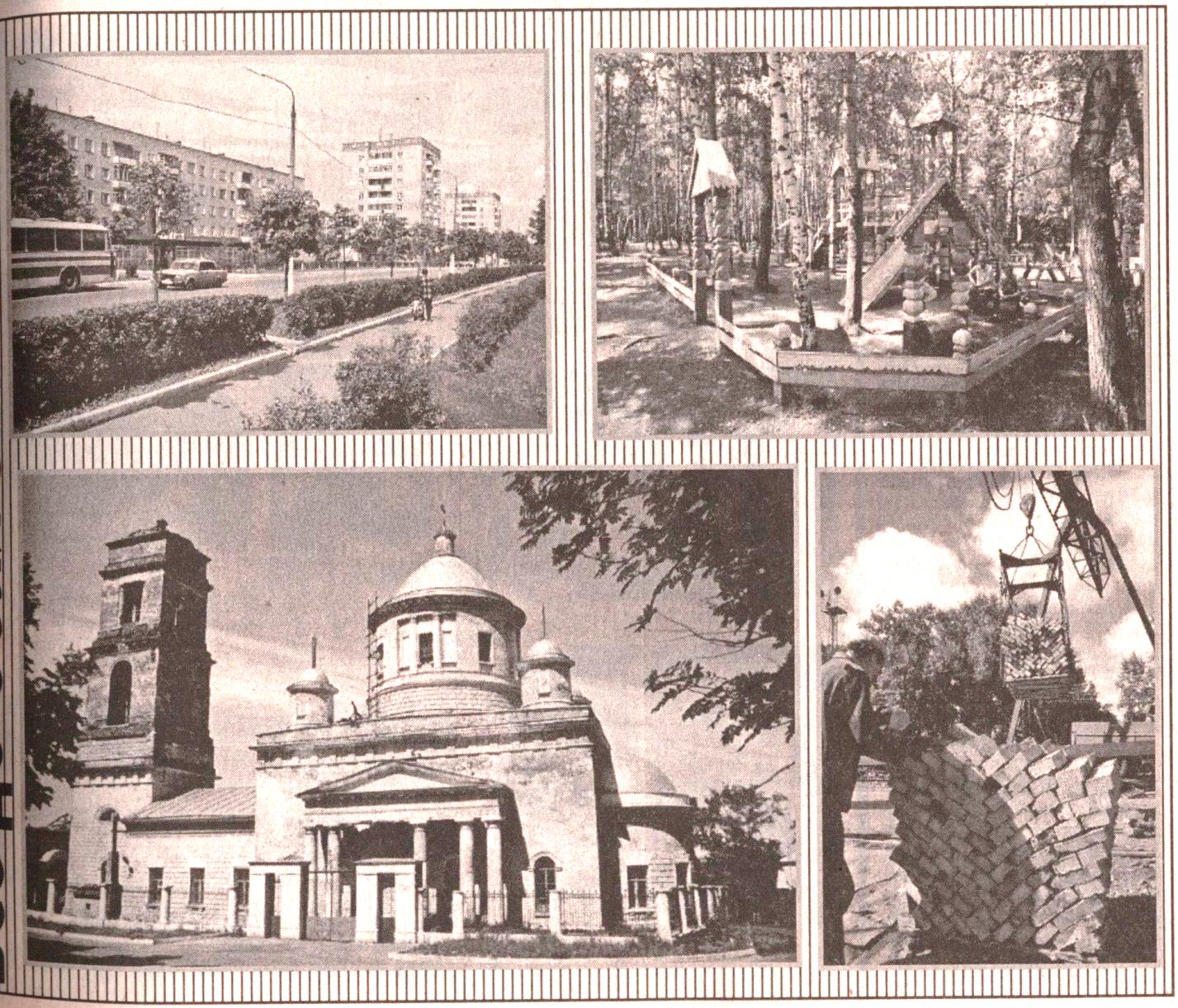 Ф.43 оп.1 д.83 д.49
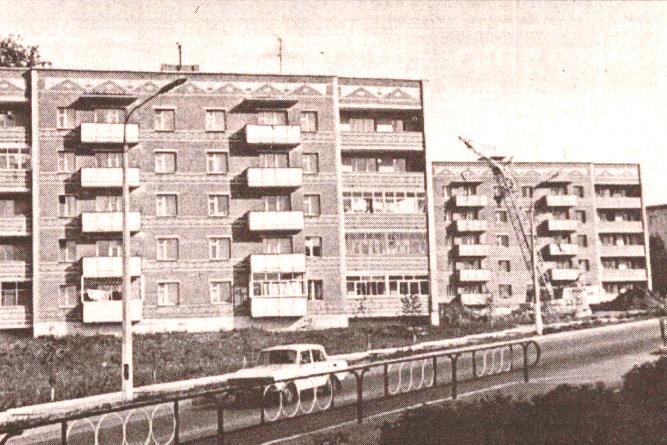 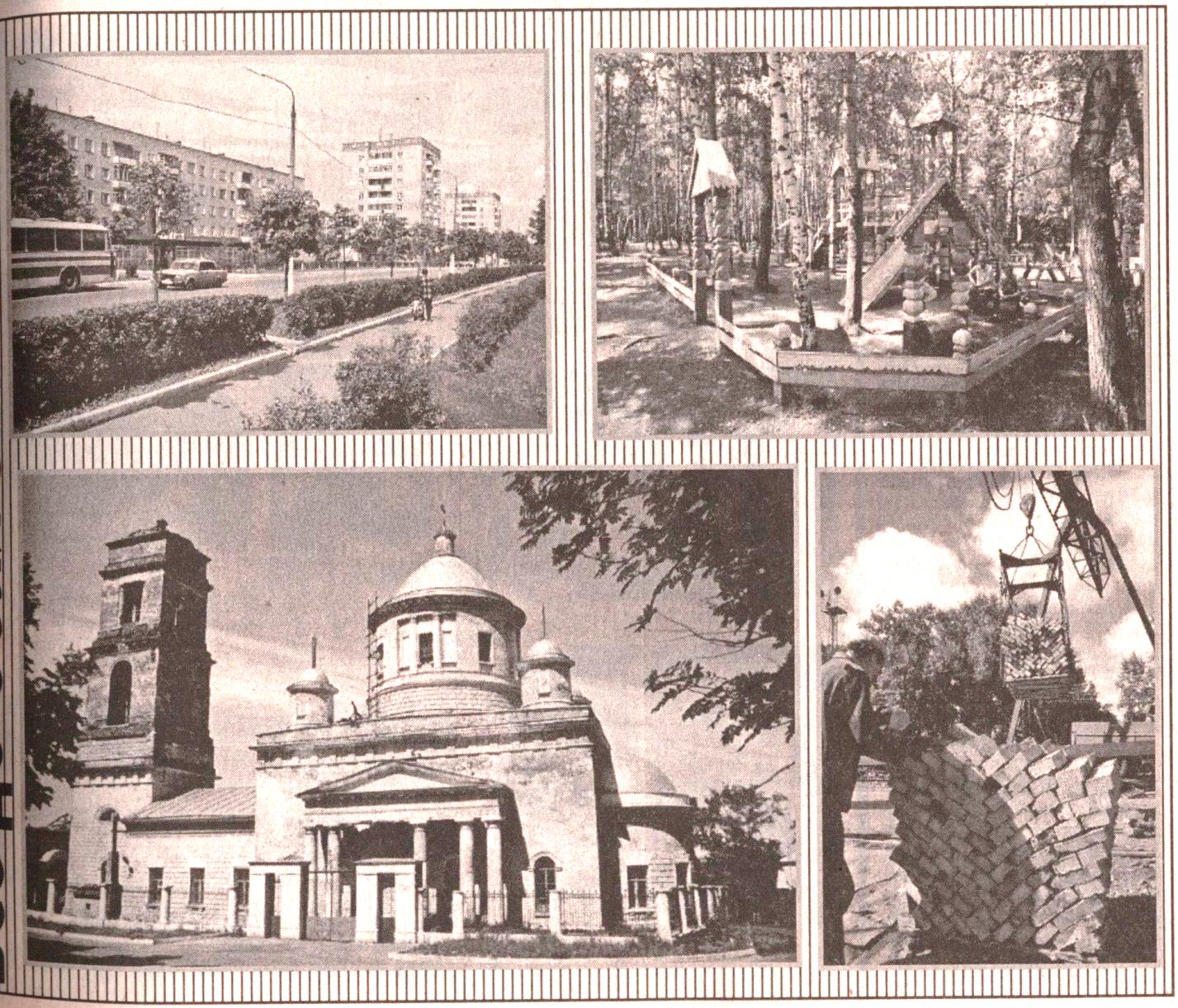 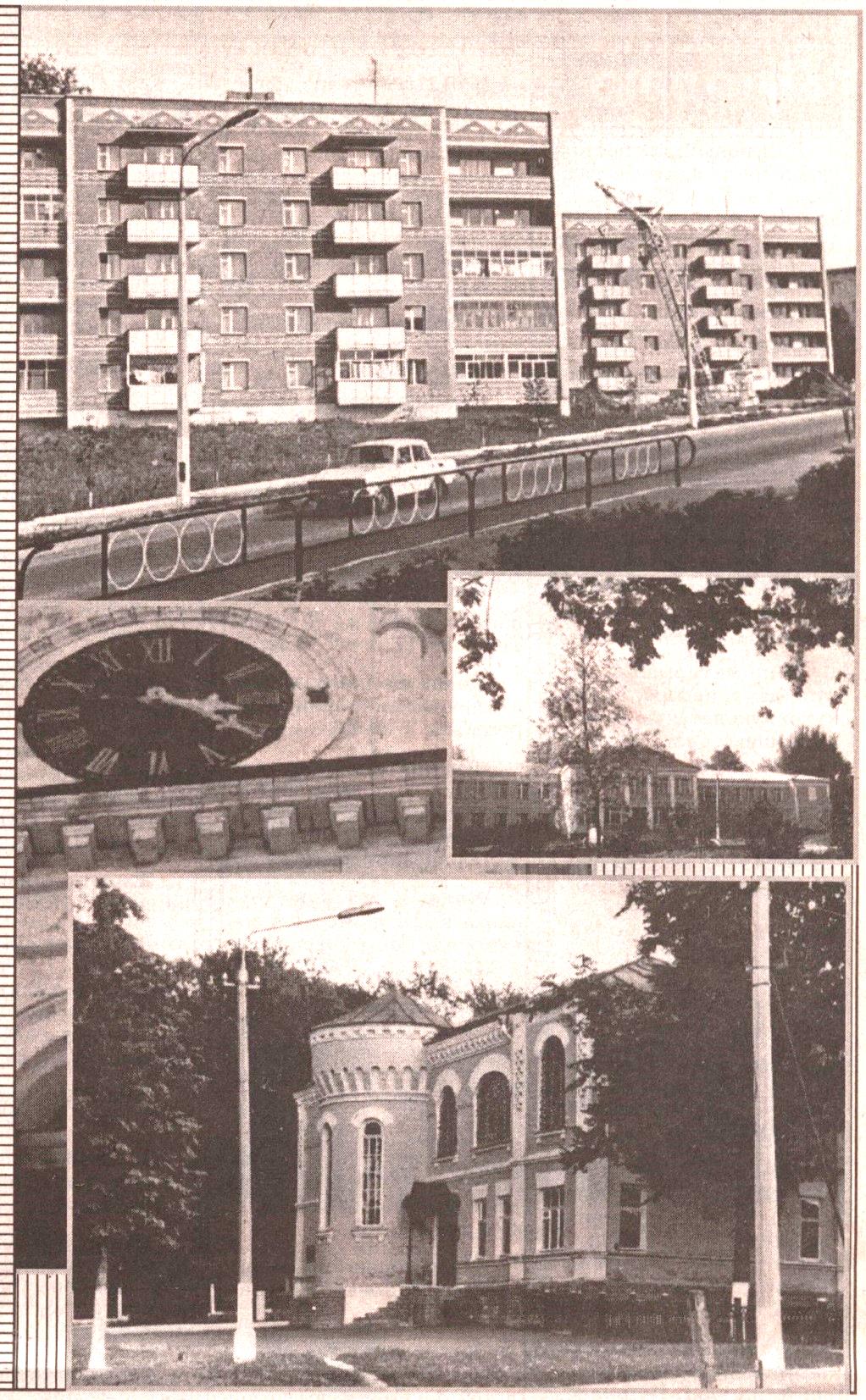 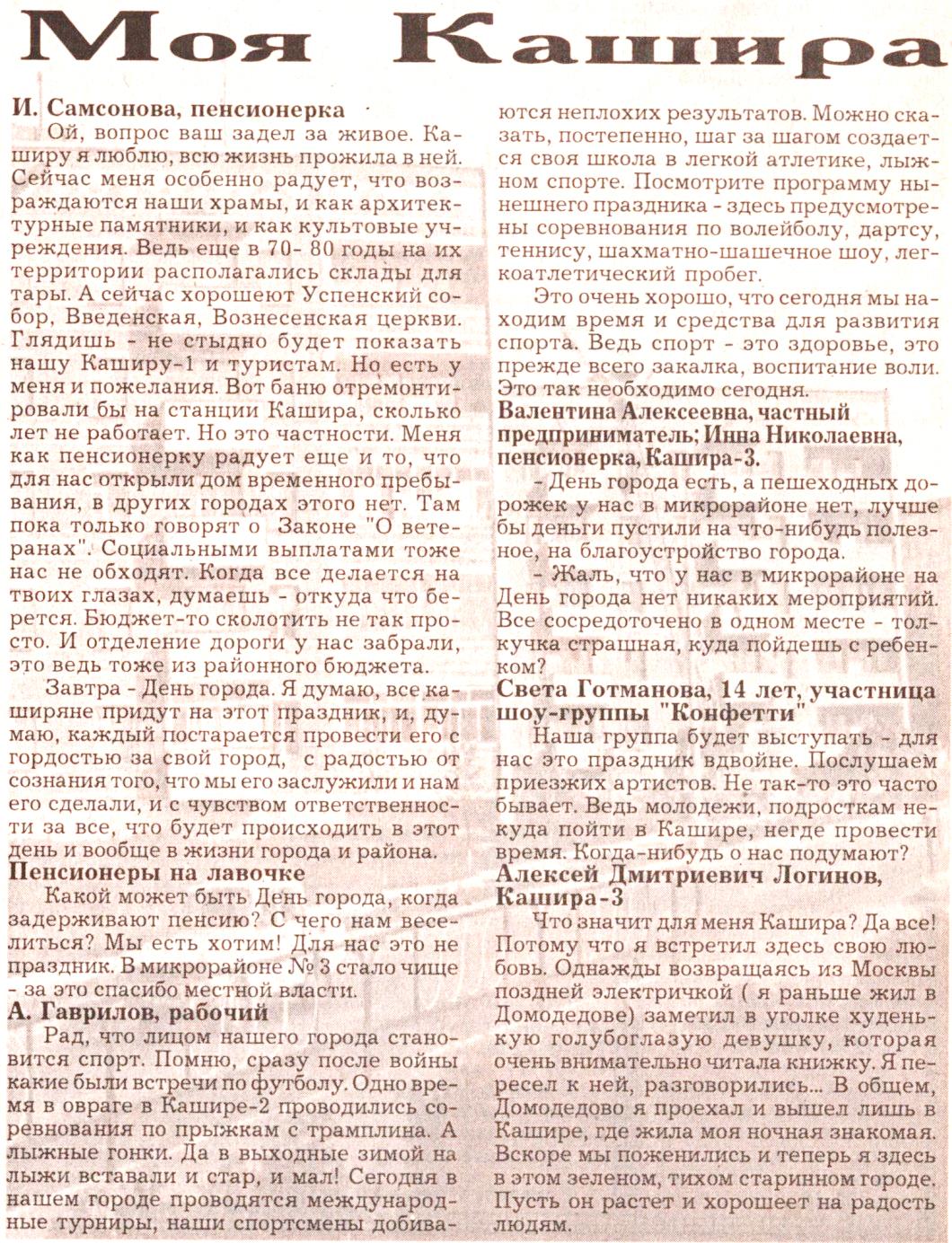 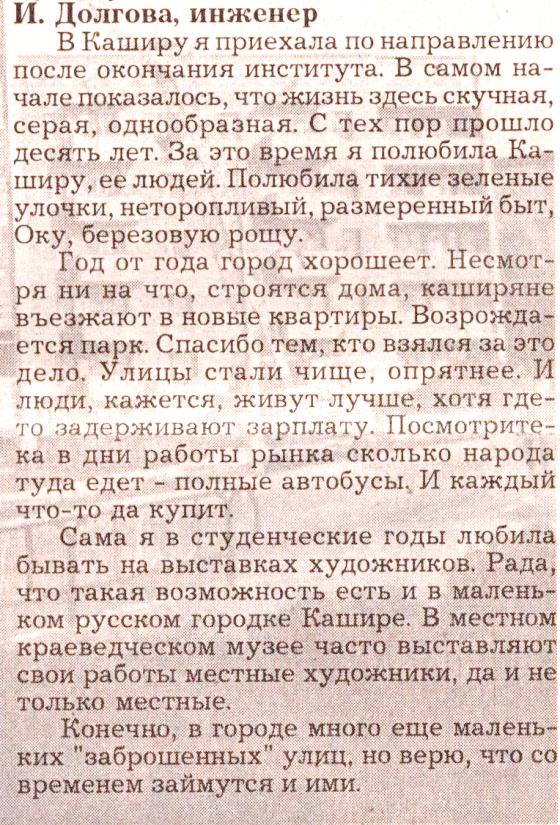 Ф.43 оп.1 д.83 д.49
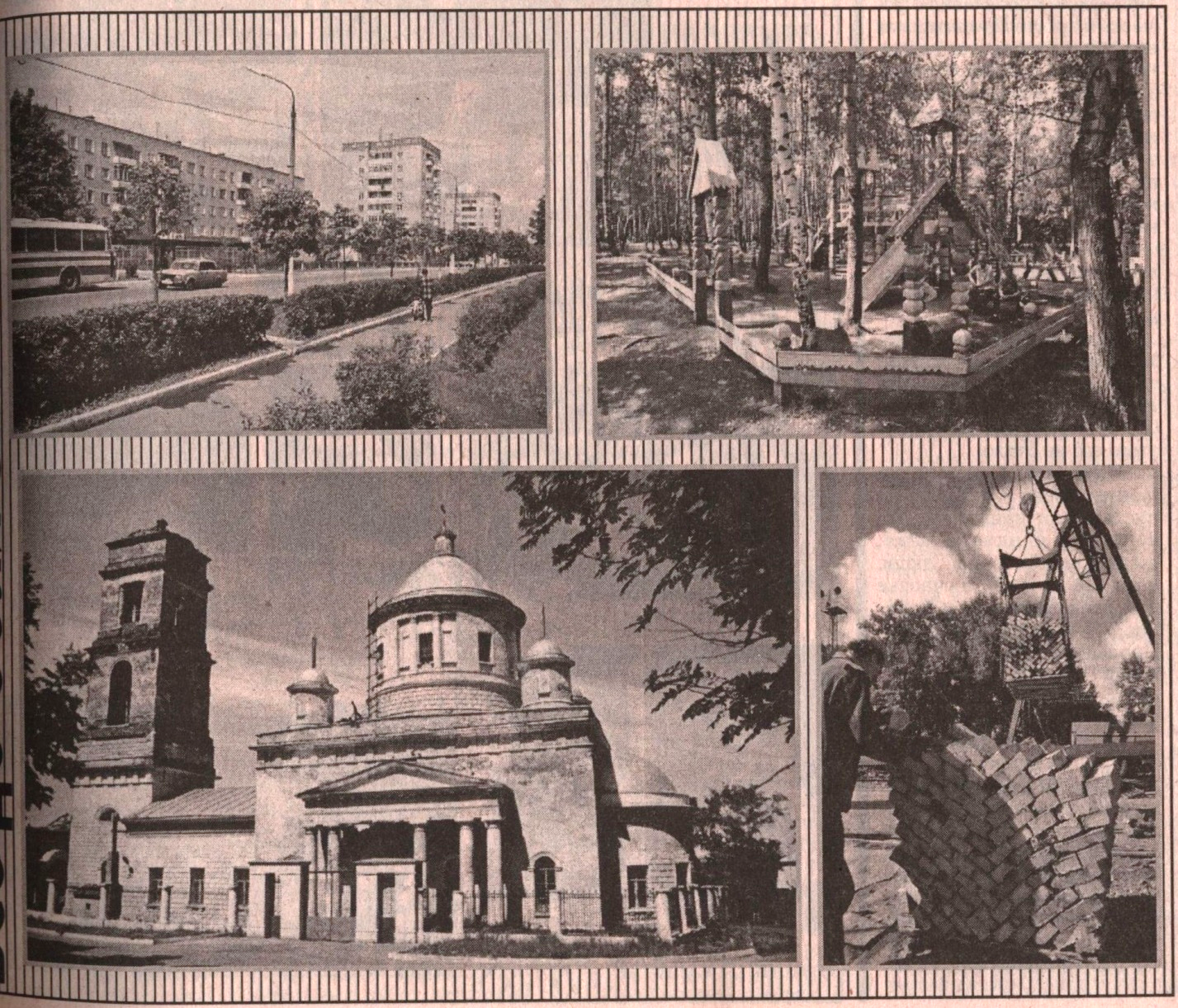 Ф.43 оп.1 д.83 д.50
«Каширские известия» 
от 25.07.1998 № 90 (12245)
Ф.43 оп.1 д.83 д.49
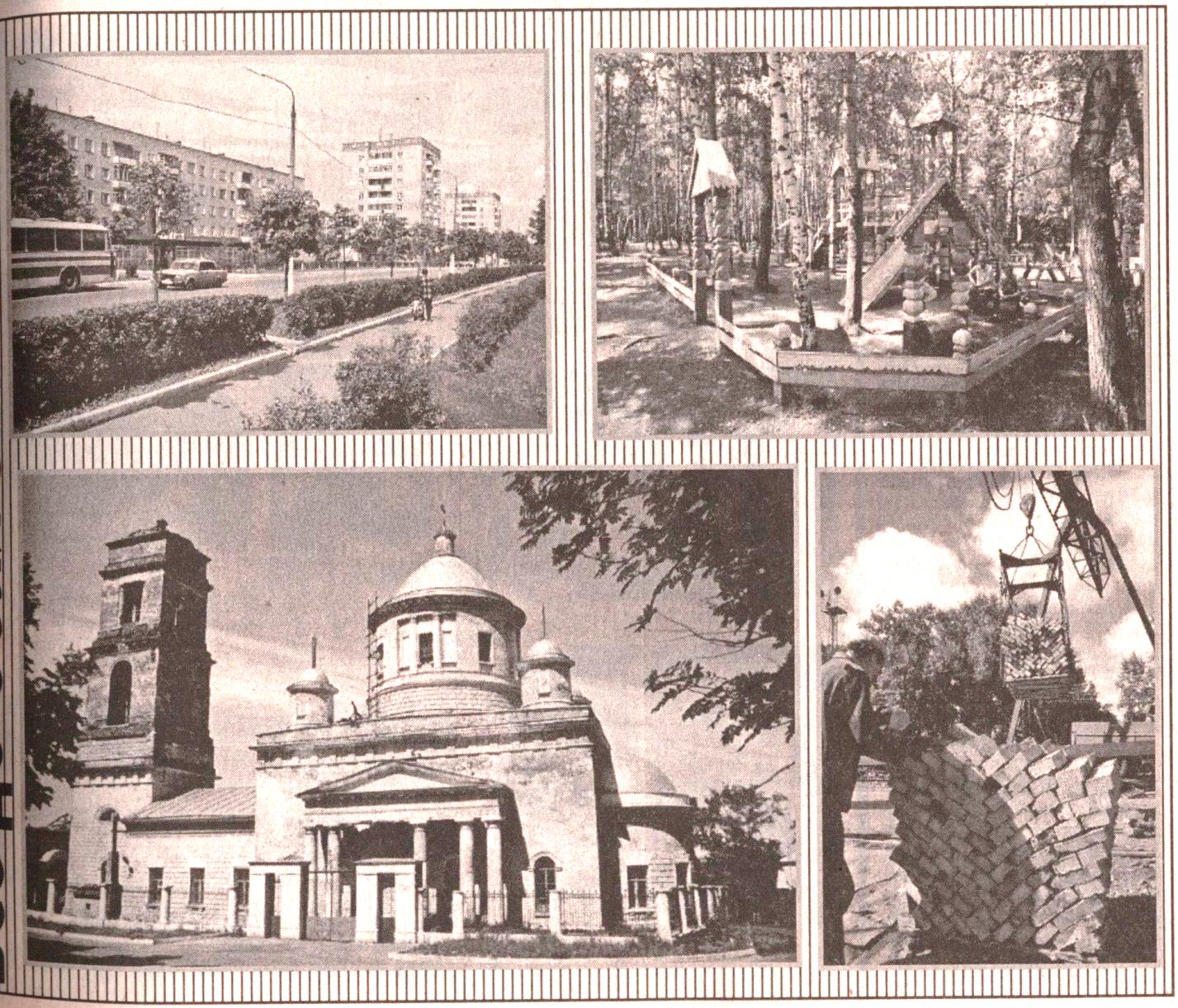 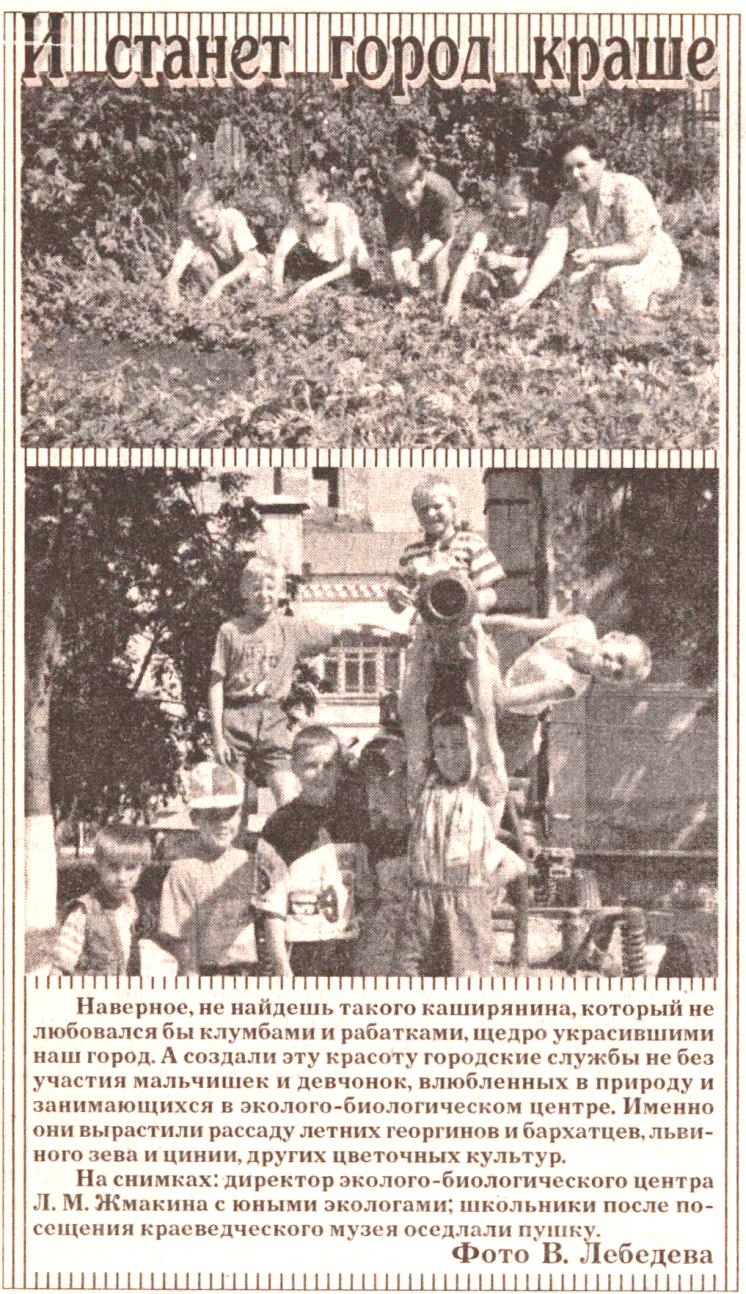 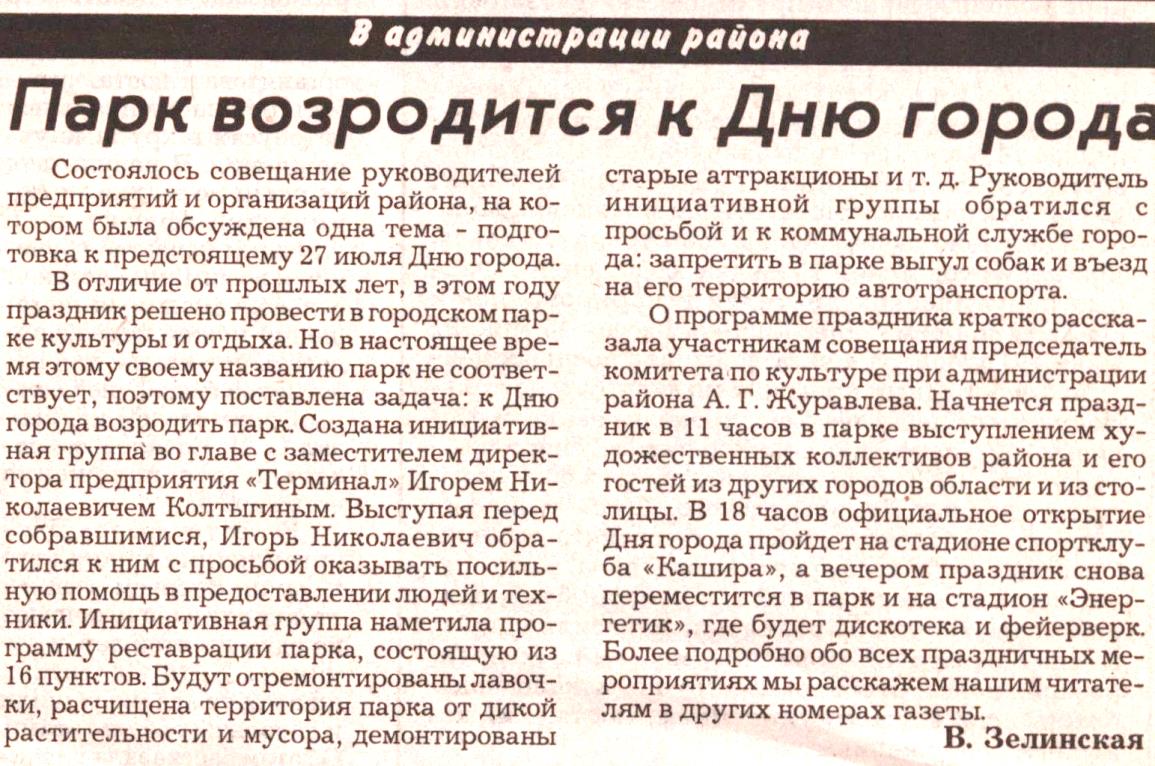 Ф.43 оп.1 д.83 д.6
«Каширские известия» 
от 20.06.1998 № 75 (12230)
Ф.43 оп.1 д.83 д.13
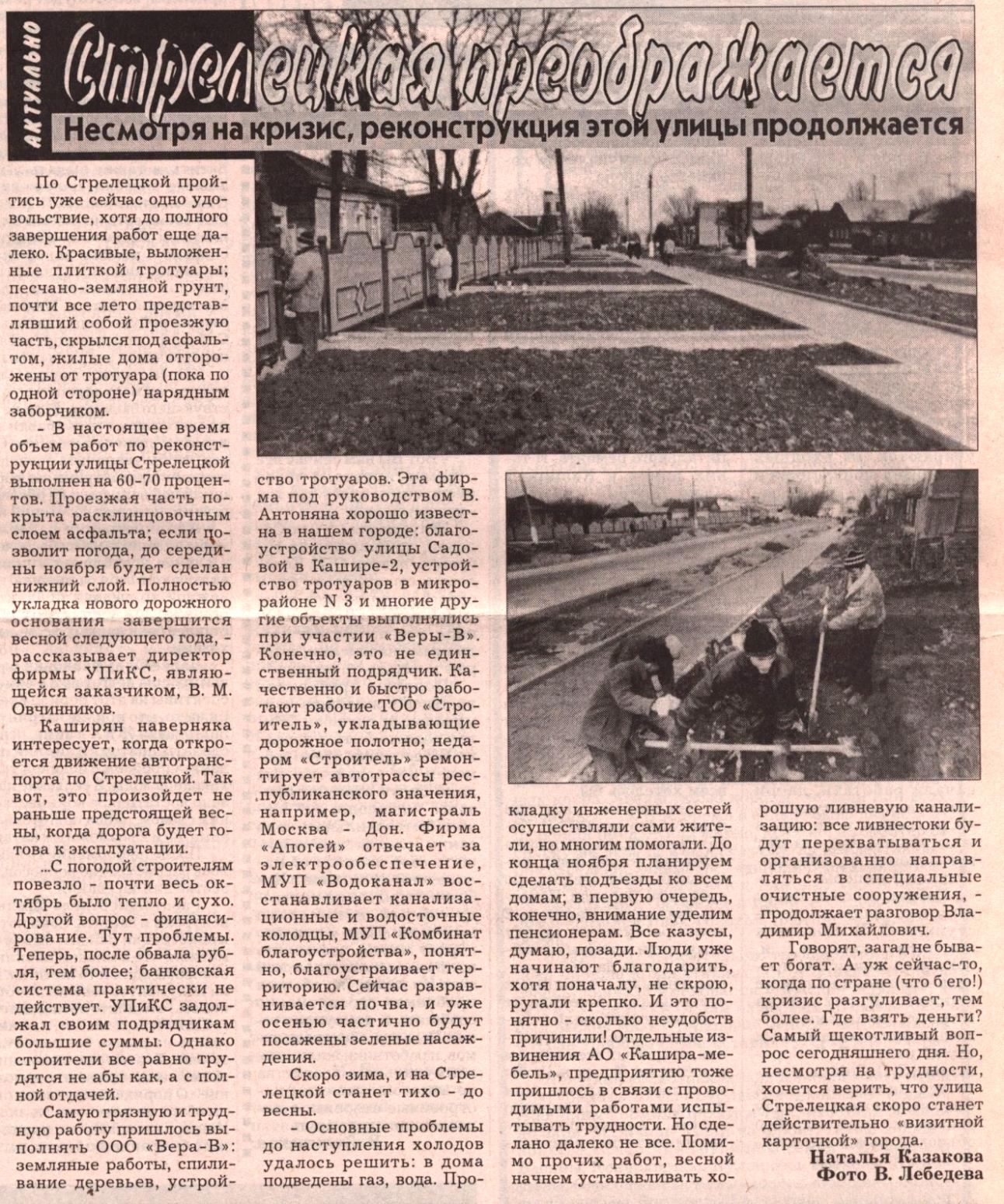 Ф.43 оп.1 д.83 д.93
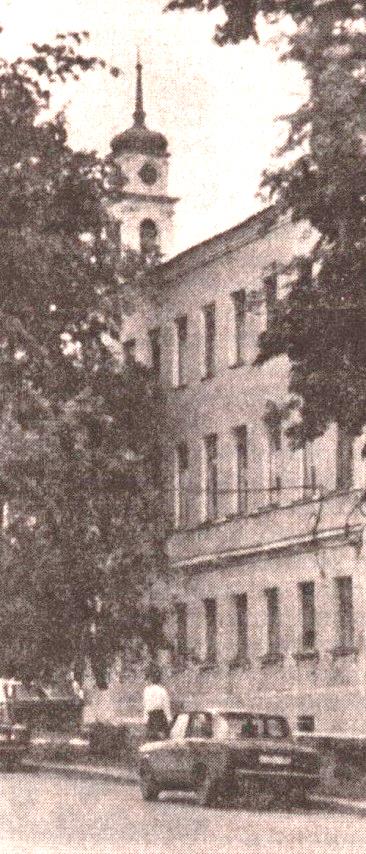 «Каширские известия» 
от 30.10.1998 № 132 (12288)
Ф.43 оп.1 д.83 д.171
Ф.43 оп.1 д.83 д.345
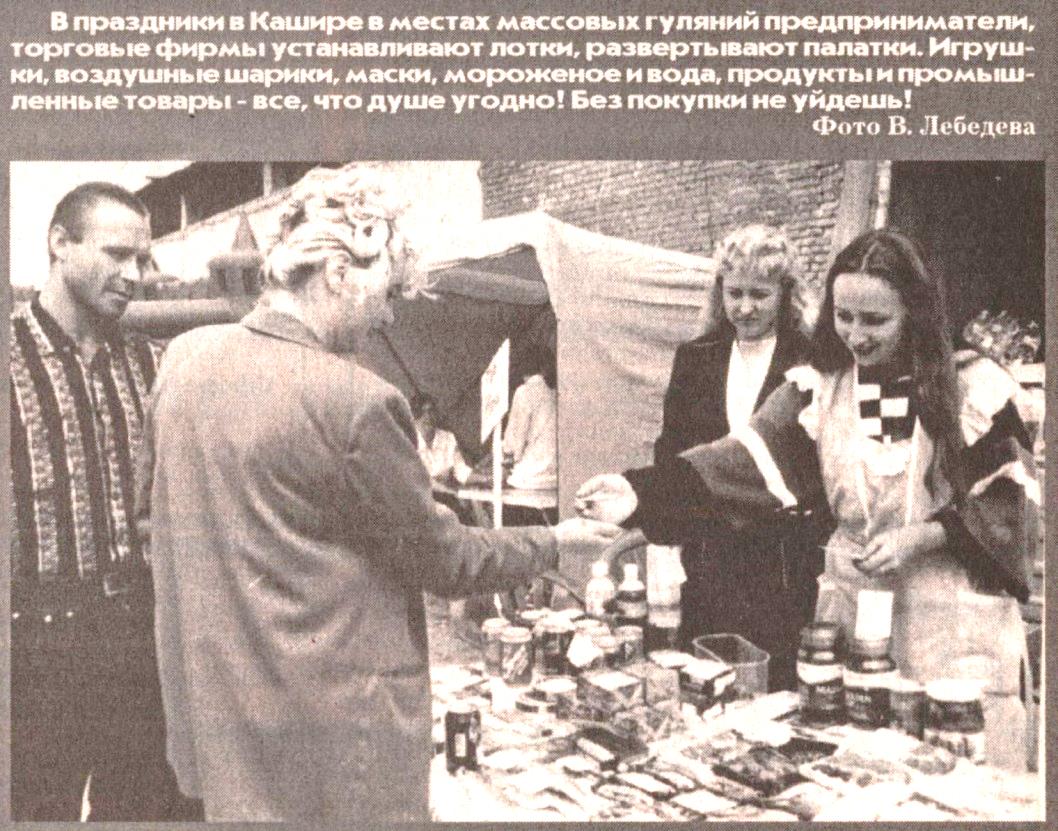 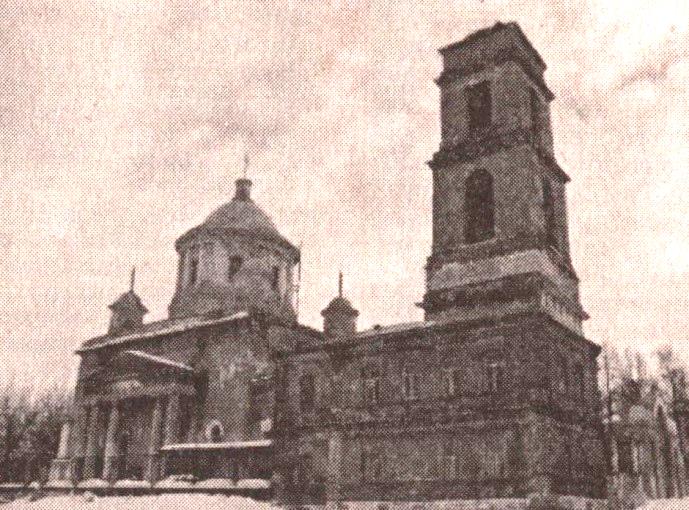 Ф.43 оп.1 д.83 д.28
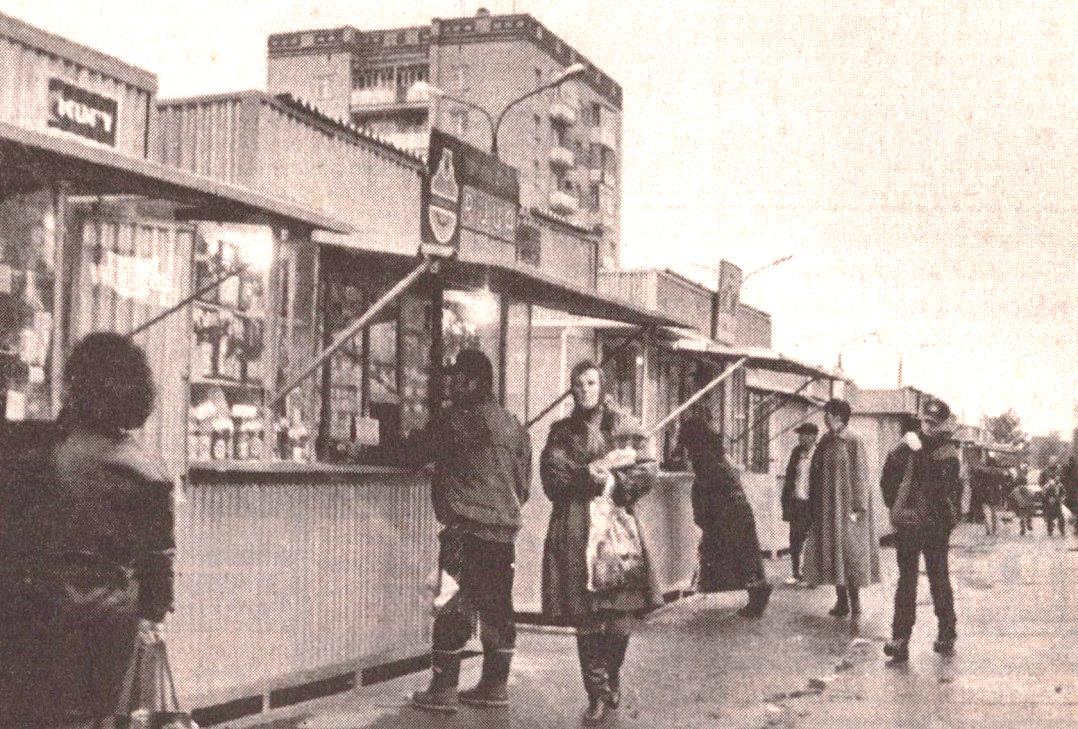 «Каширские известия» 
от 07.07.1998 № 82 (12237)
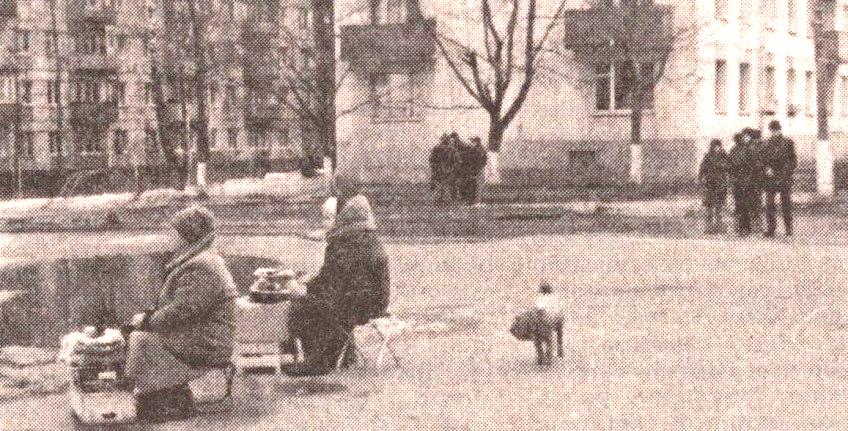 Ф.43 оп.1 д.83 д.343
Ф.43 оп.1 д.83 д.335
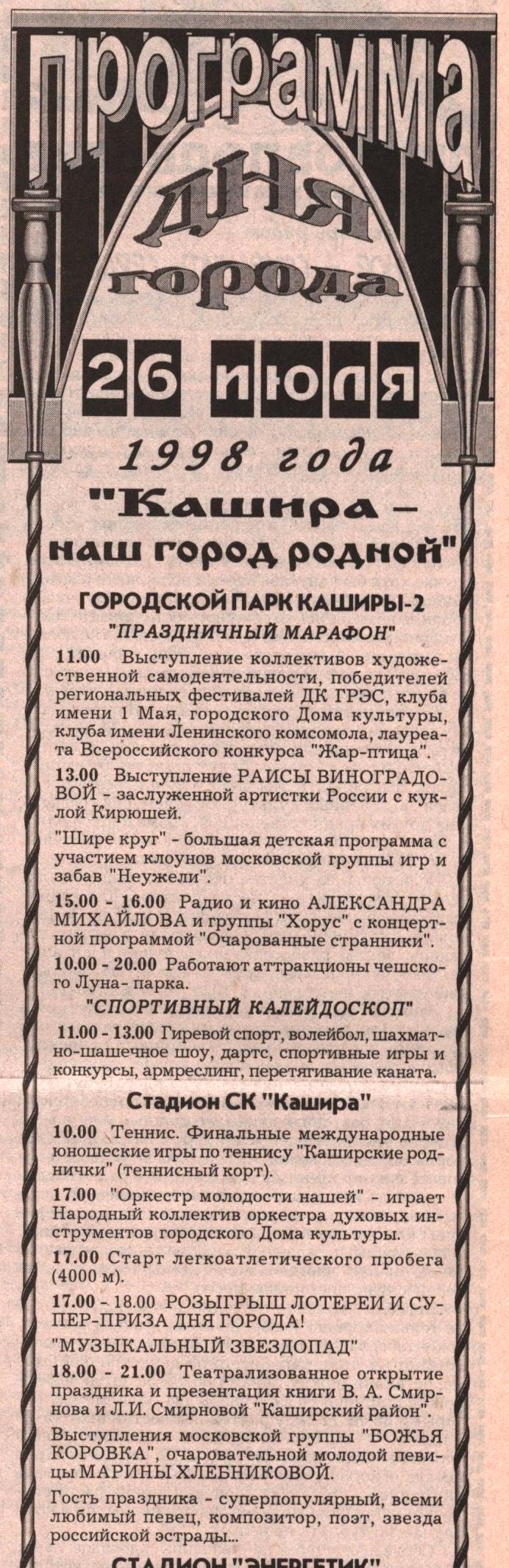 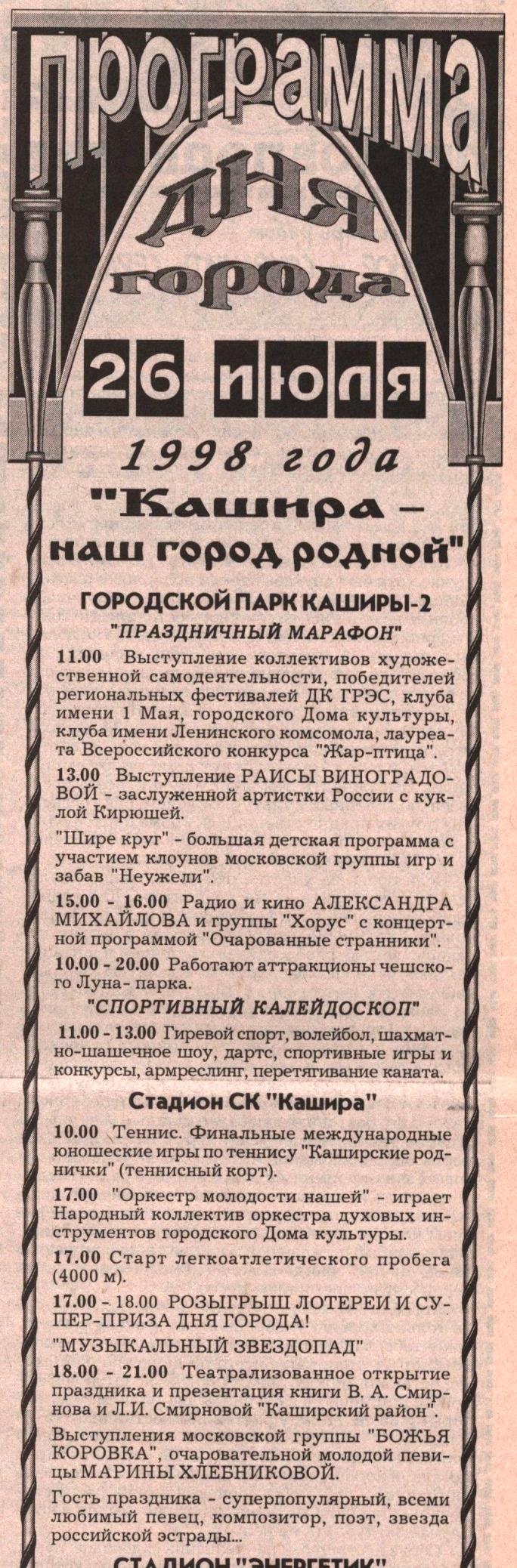 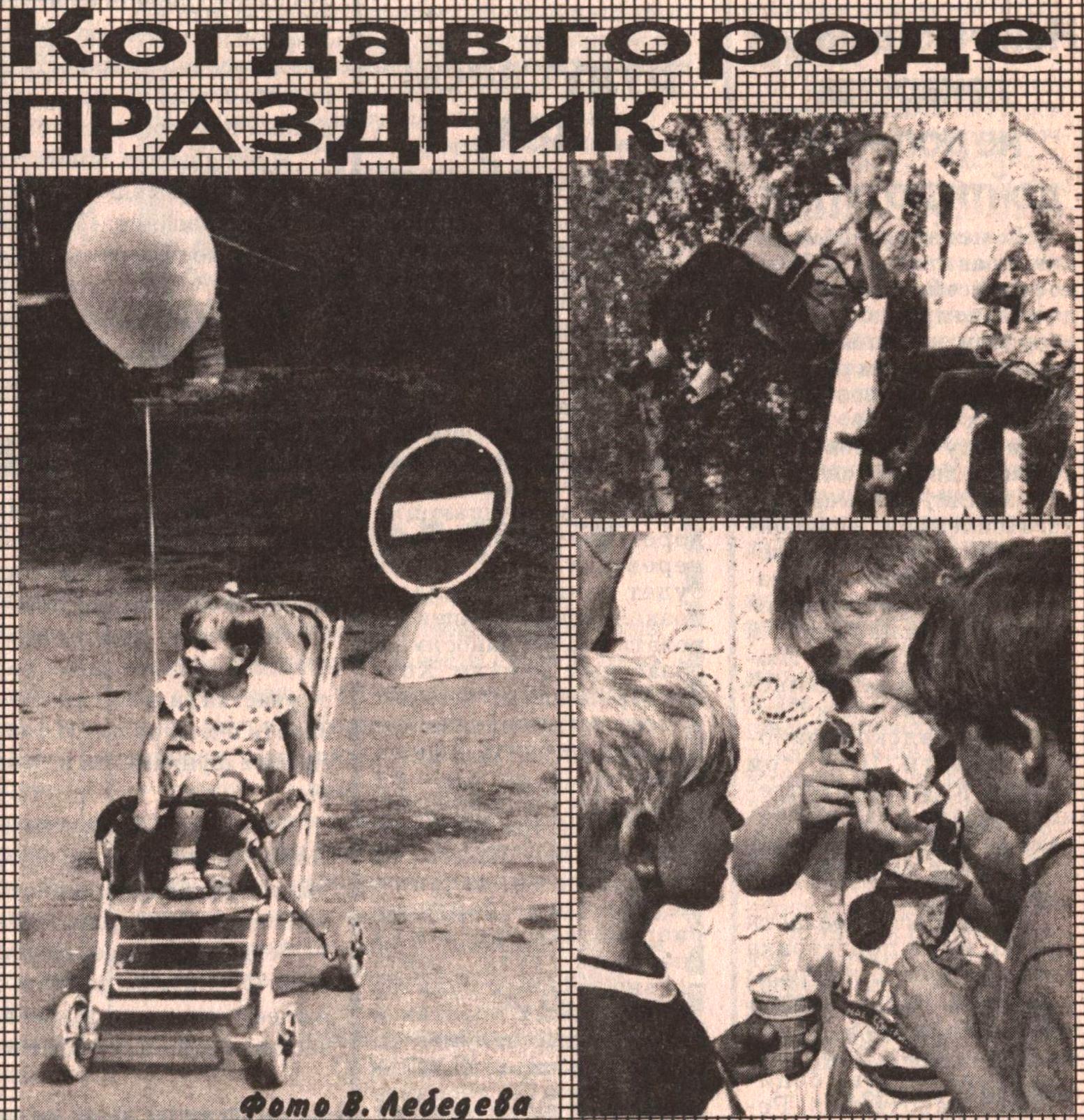 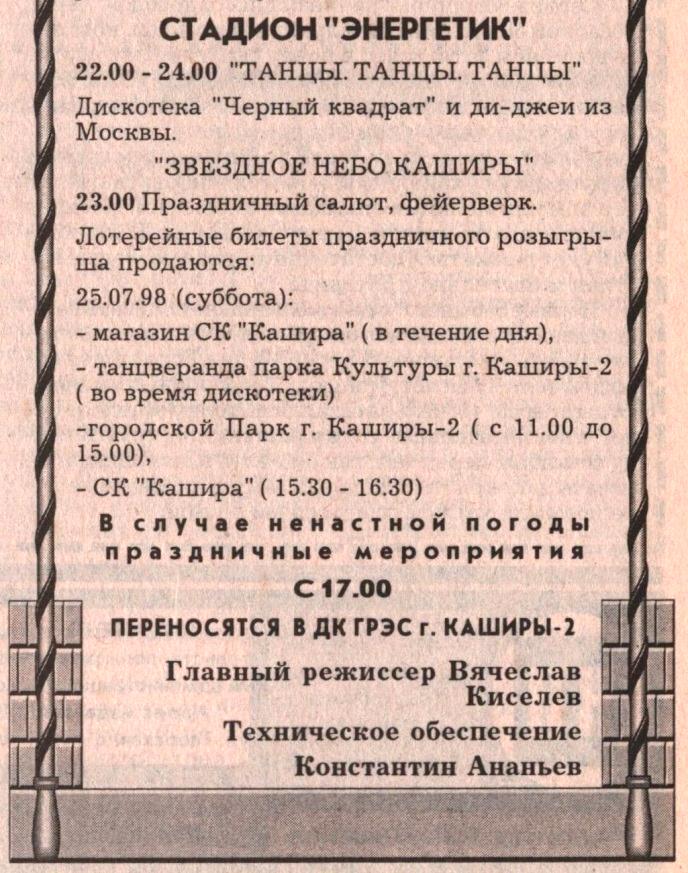 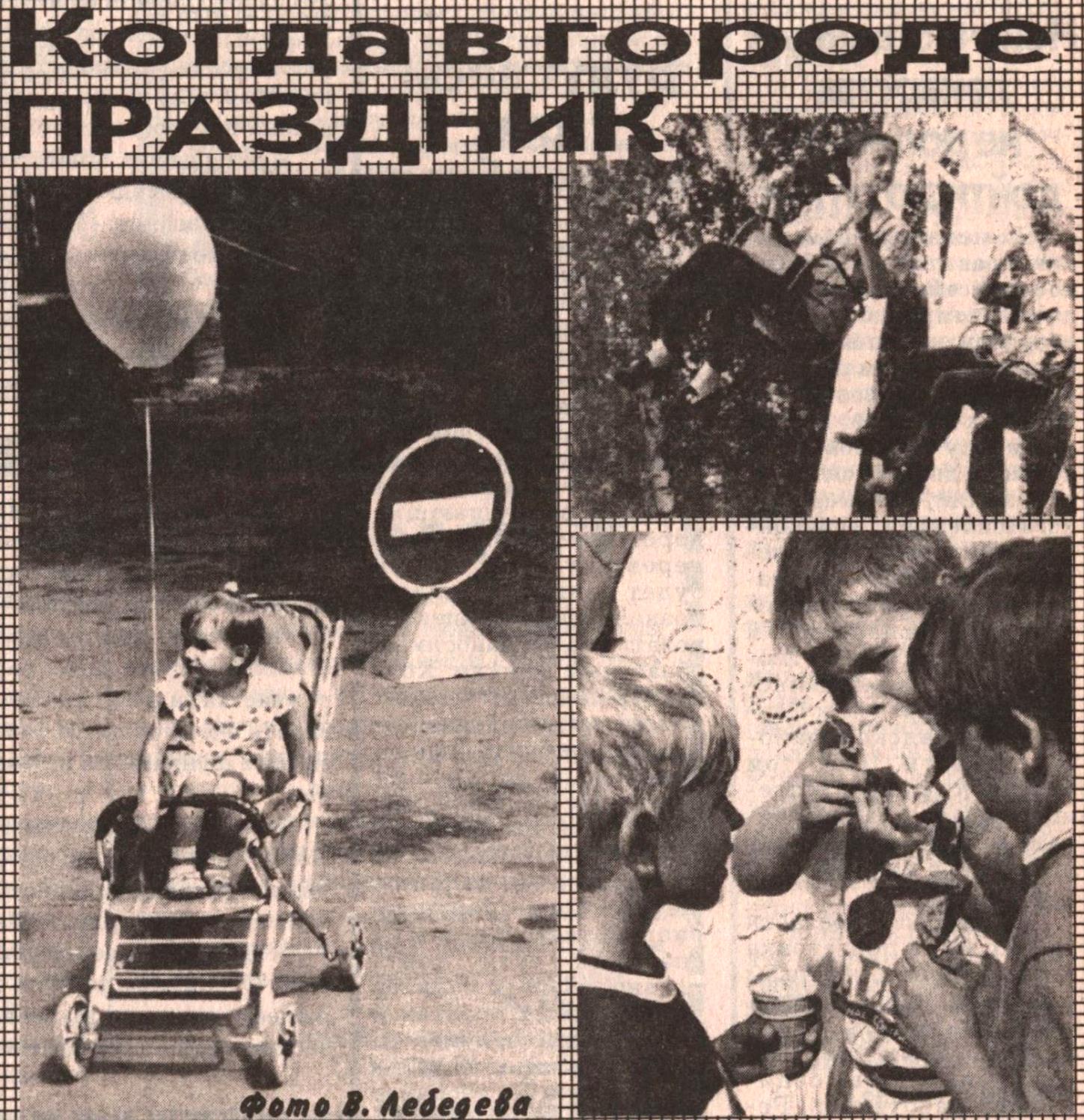 Ф.43 оп.1 д.83 д.32
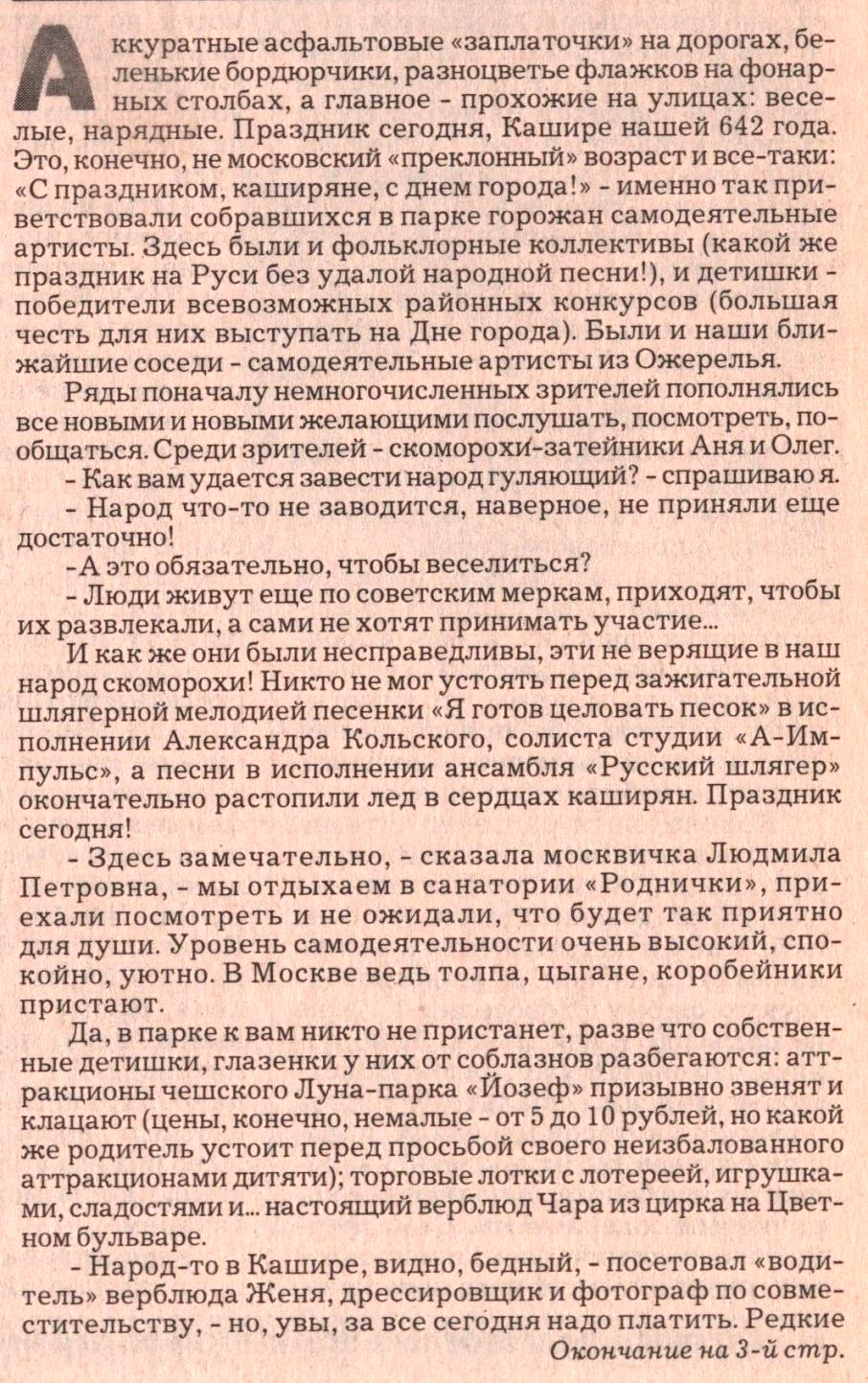 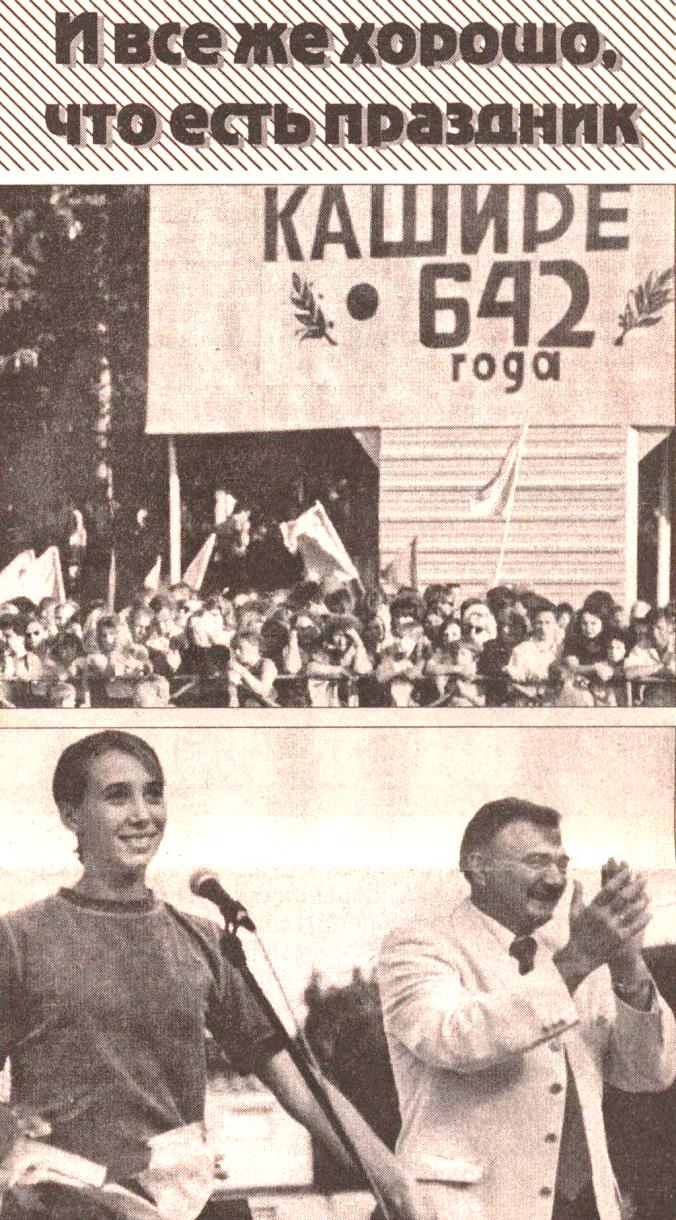 Ф.43 оп.1 д.83 д.55
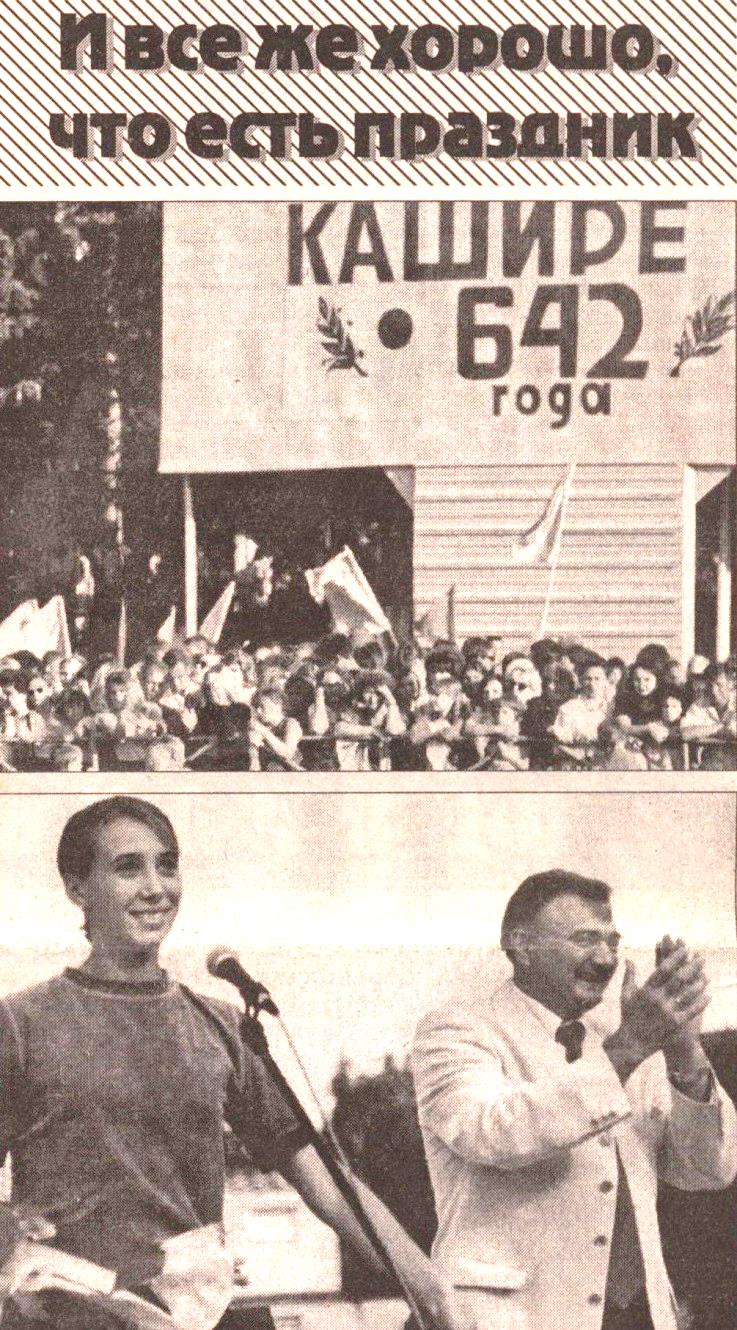 «Каширские известия» 
от 30.07.1998 № 92 (12247)
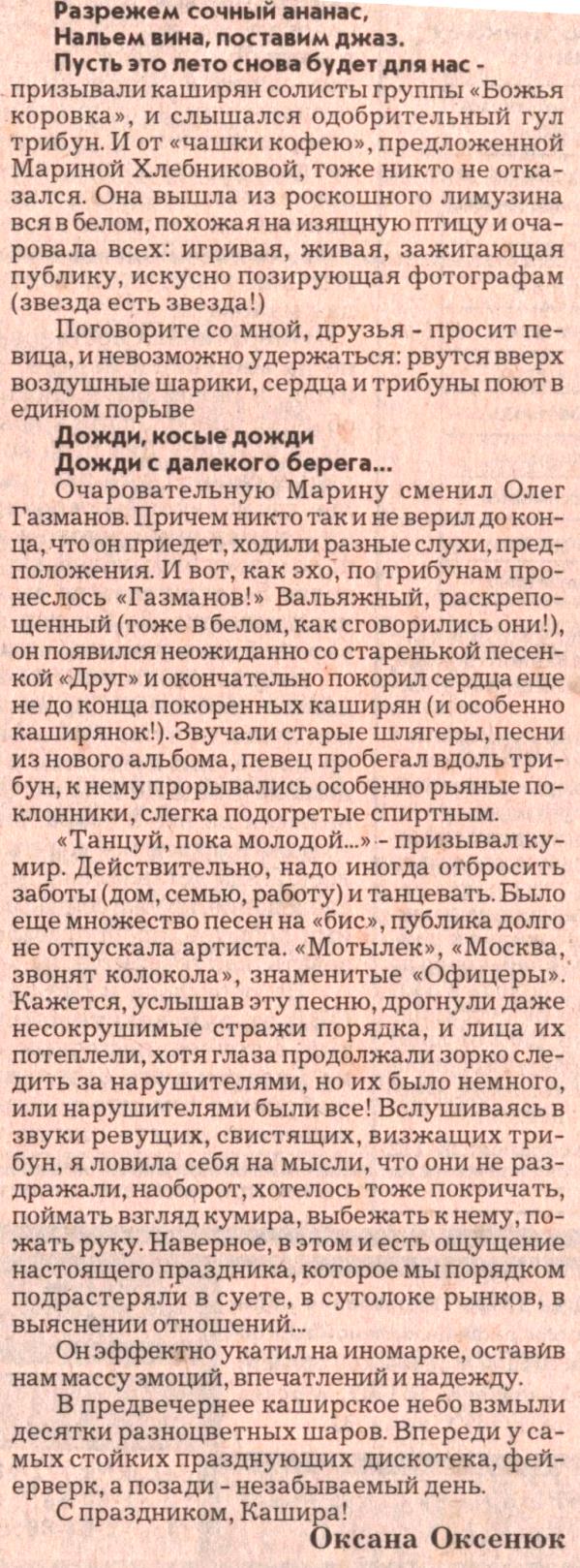 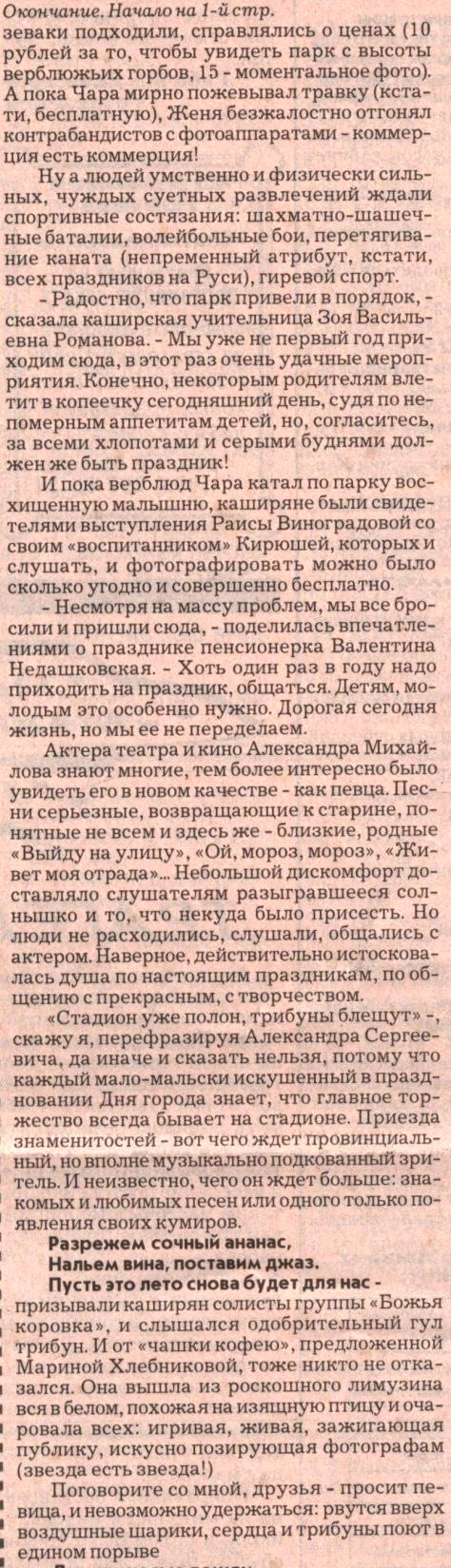 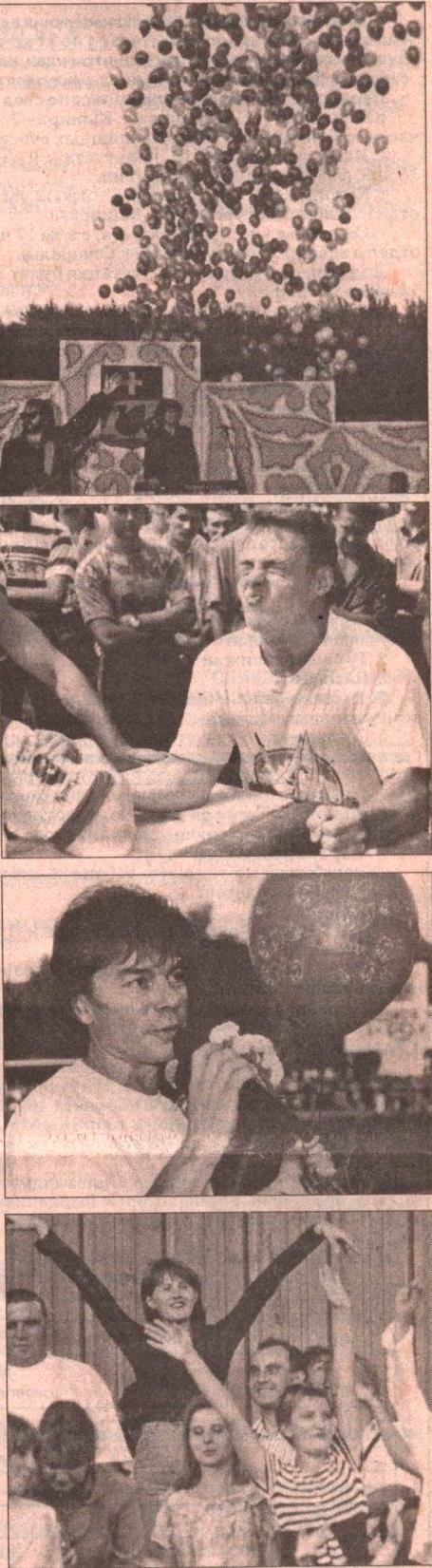 Ф.43 оп.1 д.83 д.56
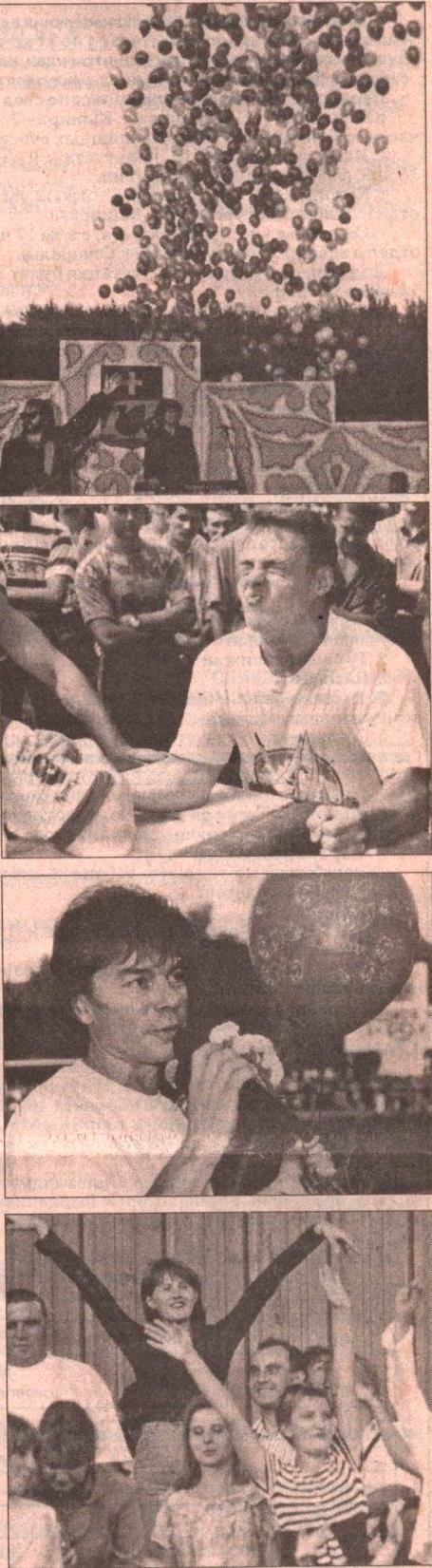 «Каширские известия» 
от 30.07.1998 № 92 (12247)
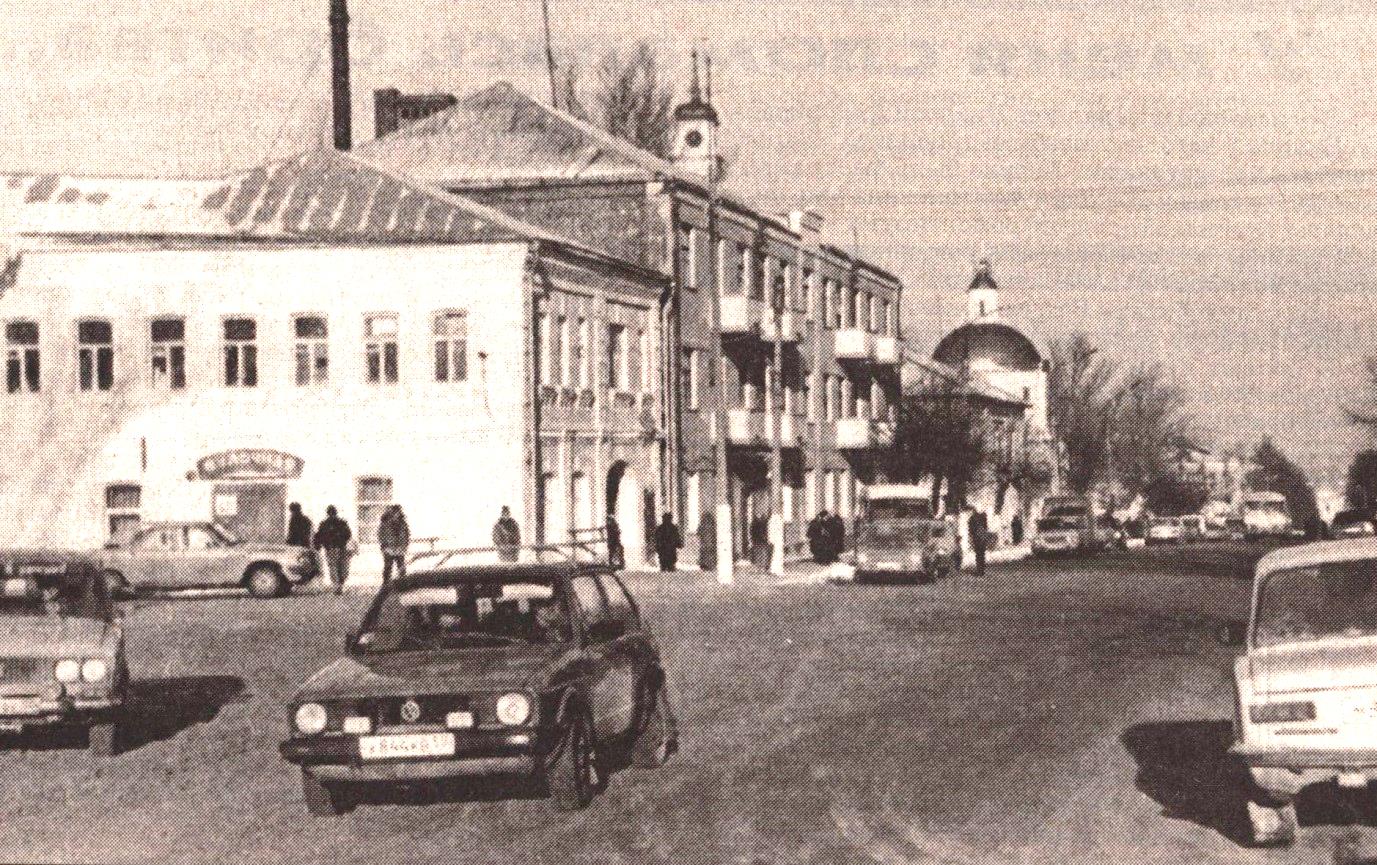 Ф.43 оп.1 д.83 д.311
Ф.43 оп.1 д.83 д.420
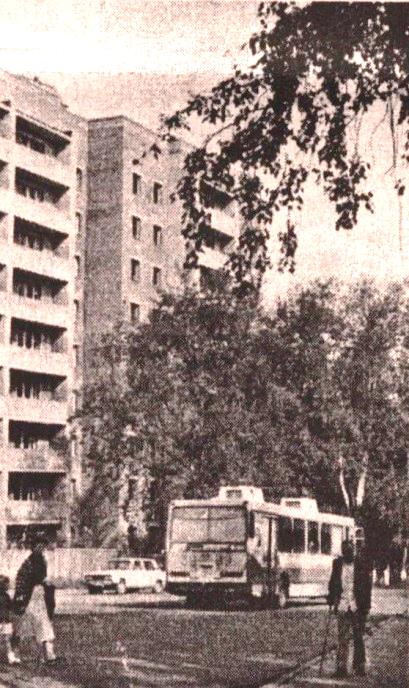 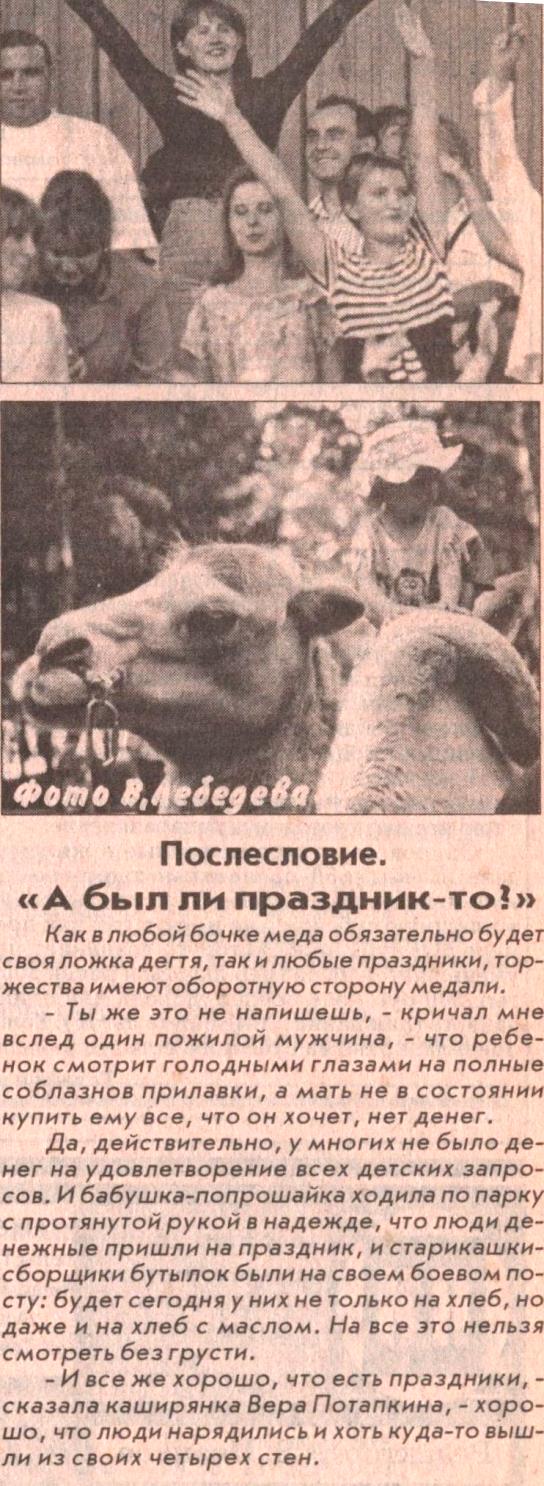 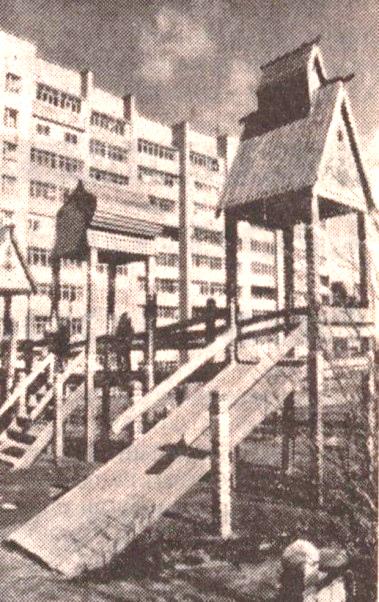 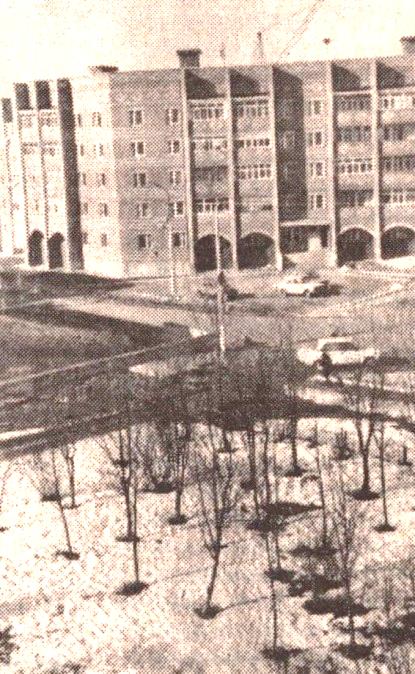 Ф.43 оп.1 д.83 д.56
«Каширские известия» 
от 30.07.1998 № 92 (12247)
Ф.43 оп.1 д.83 д.324
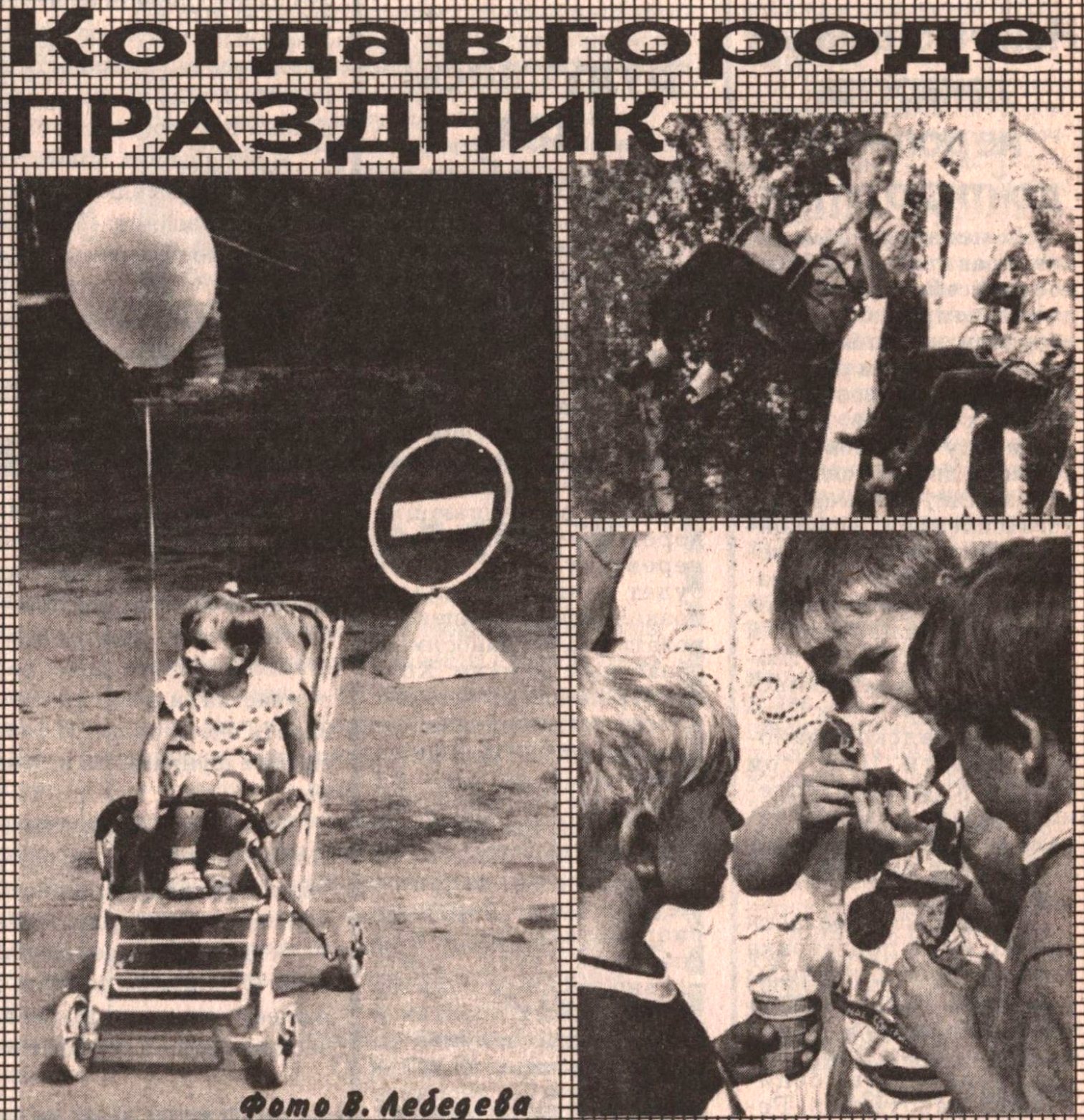 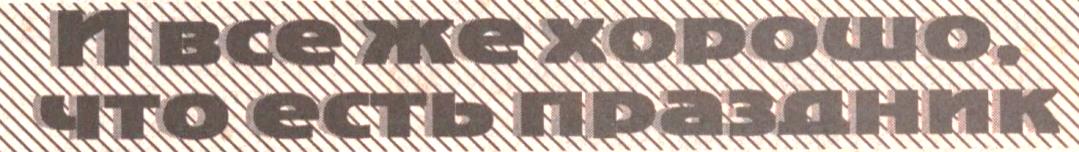 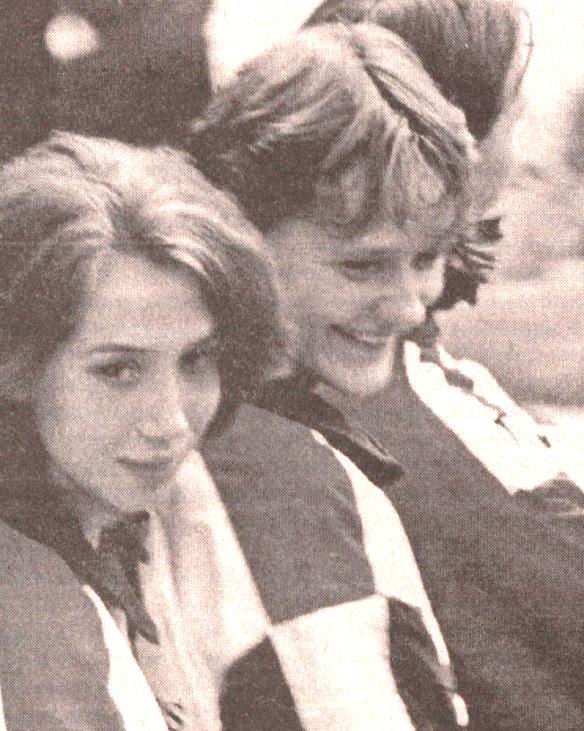 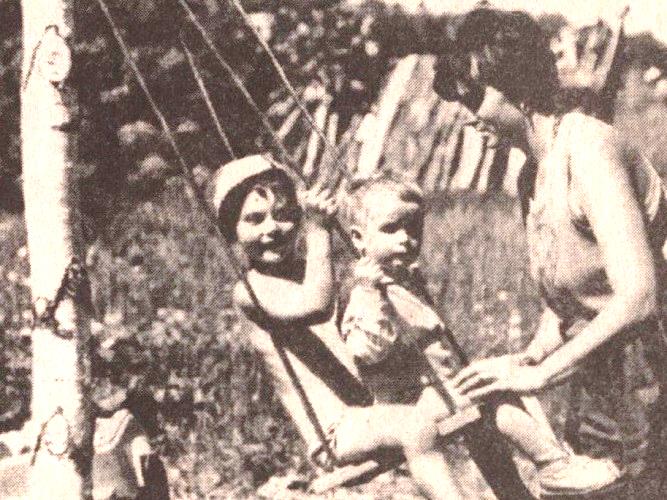 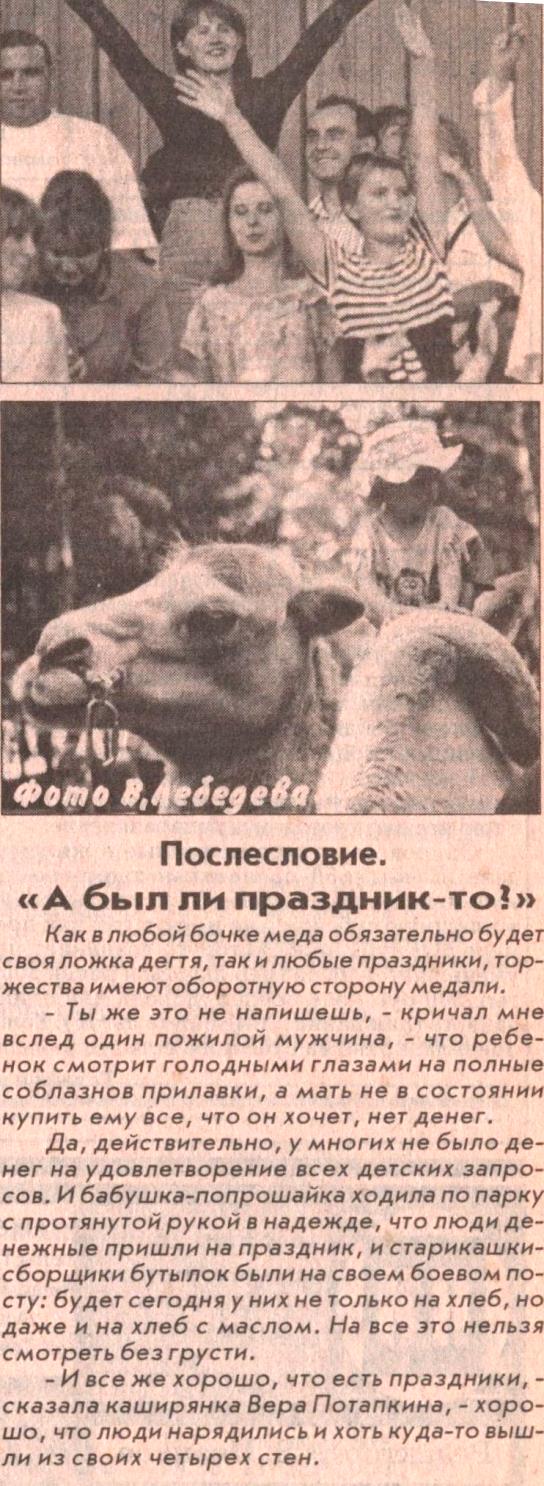 Ф.43 оп.1 д.83 д.51
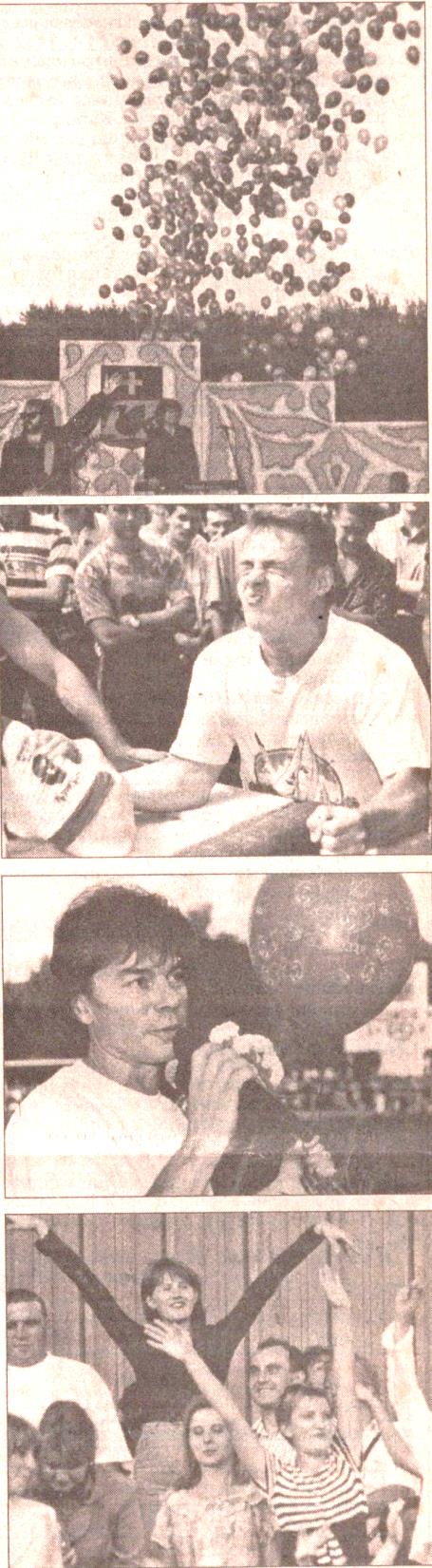 Ф.43 оп.1 д.83 д.62
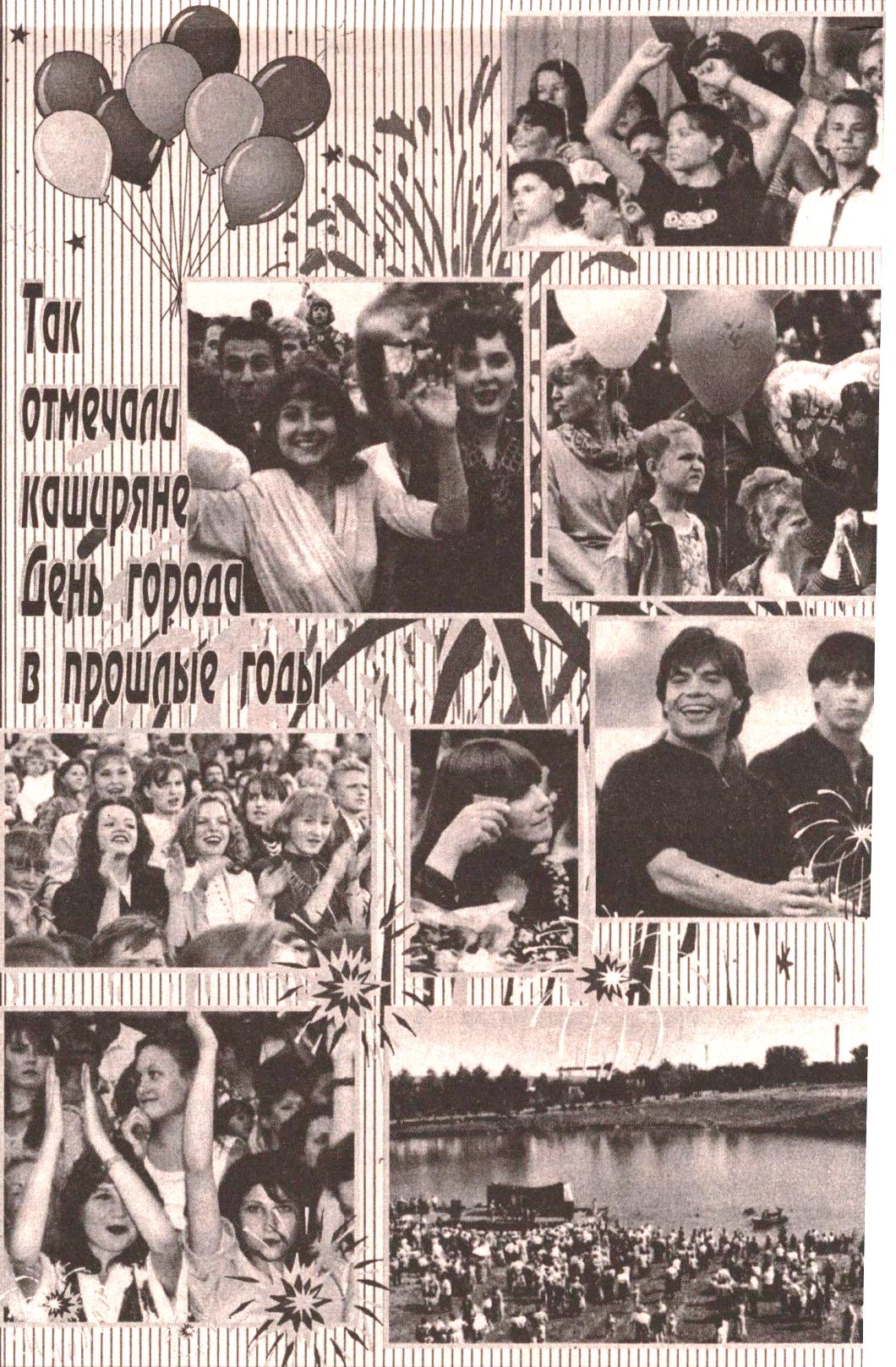 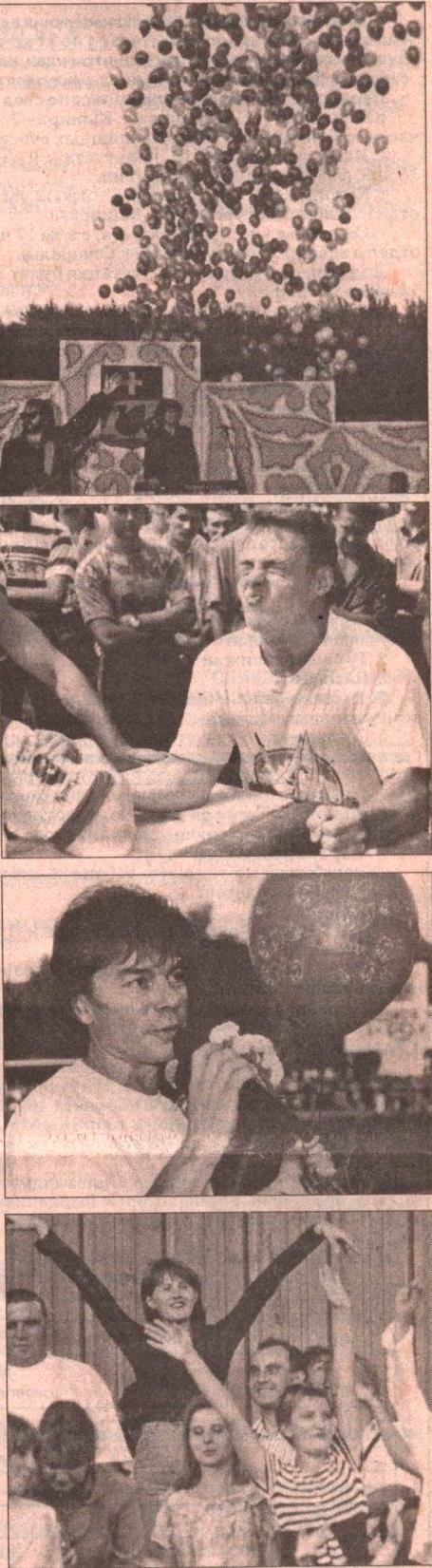 Ф.43 оп.1 д.83 д.56
Есть на карте Подмосковья небольшой город Кашира. Наш город. Зеленью садов он спускается к Оке. Мерно отсчитывают время куранты на башне Введенской церкви. Шумит переливается голосами по воскресным дням городской рынок.

Вот уже шесть веков стоит наша Кашира. Жгли ее не раз татары, рвались к ней фашисты. Не смогли покорить. Город вставал из руин, отстраивался вновь.

Наша Кашира… Она дорога нам, отсюда мы уходили в большую жизнь, но где бы мы ни были, куда бы не забрасывала нас судьба, сердцем всегда оставались с ней, родной Каширой!